Enrollment ManagerPaper-Based SCO Webinar Series for On-The-Job Training and Apprenticeship Programs
Accenture Federal Services (AFS) 
Khristian Ifill
Brian White
Caryn Winters
Lillian Morales
EM Overview
EM Resources
Agenda
This webinar is intended to provide an overview of Enrollment Manager (EM), how Paper-Based forms translate to the new EM system, outline EM communication channels, and to provide helpful resources to support your learning.
Q&A
EM Terminology
Accessing EM
EM Key Functionality Demonstrations
EM Communications
EM Overview
EM Overview – System Basics
Enrollment Manager (EM) is VA’s web-based system for certifying the enrollment and changes in enrollment of trainees. EM is the sole method of enrollment submission to VA. Access is accomplished through the Internet and is available to all schools approved for Veterans’ training. EM functions with any internet browser.
EM provides a better SCO experience and is more efficient than submitting enrollments via Paper Forms.
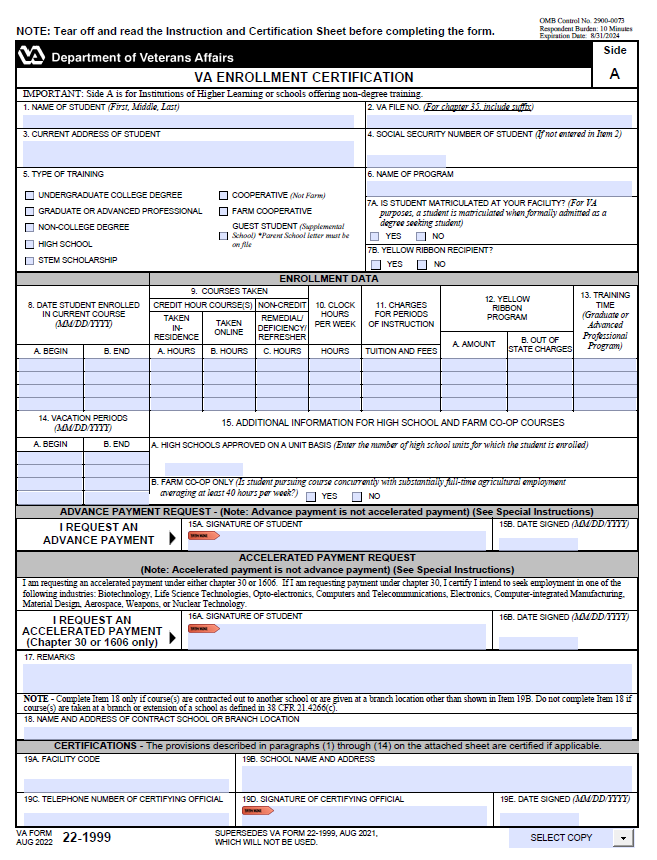 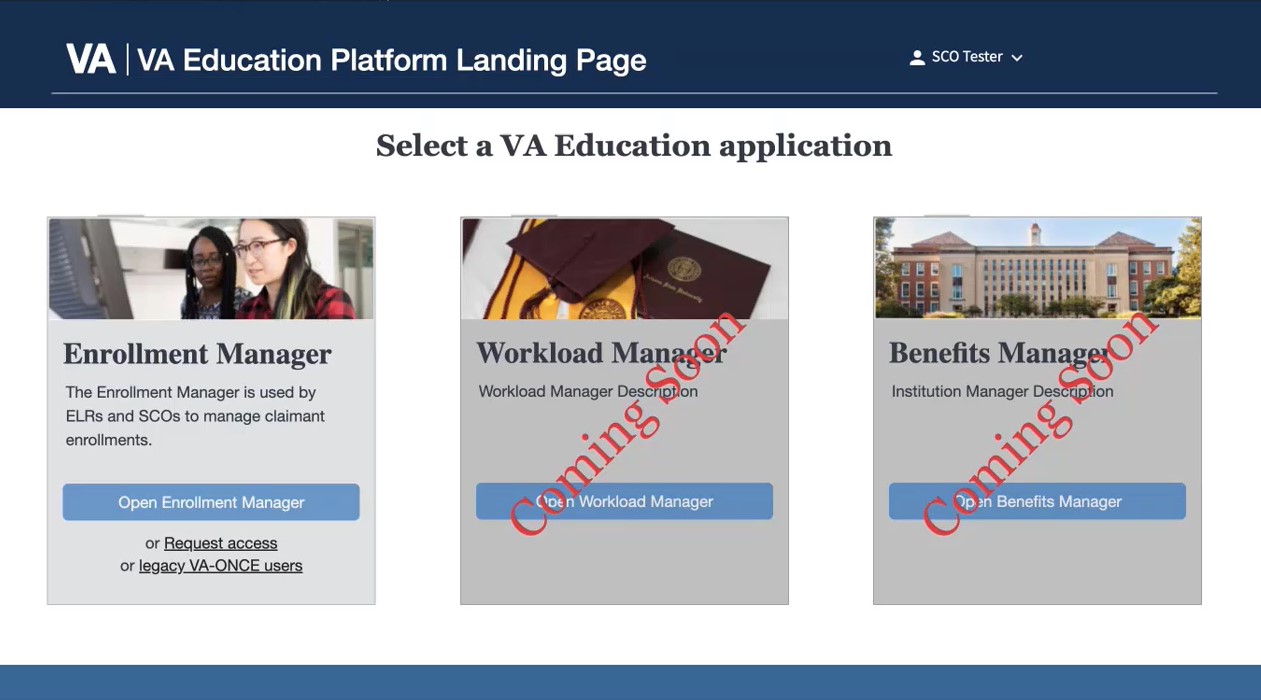 [Speaker Notes: Alyssa]
EM Overview – Purpose
The purpose of this presentation is to provide information and tutorials on how to use EM, the system for entering enrollments, changes, and monthly certificates. Within EM, SCOs can do the following:
Create shared trainee records between VA and EM
Associate a trainee with a facility
View trainee information
Submit trainee certifications
Add notes to a trainee profile and their enrollment
Regarding exceptions, VA will continue to accept paper hard copy enrollments mailed or through Ask VA for the following programs or training types, which are not supported by Enrollment Manager:
Correspondence Training
Chapter 32
Restricted Foreign Schools locations
Facilities permitted to teach-out of existing students
Notes: All information contained in this presentation is based on fictitious names, Social Security numbers (SSN), and other personally identifiable information.
Return to Table of Contents
EM Terminology
EM Terminology (1 of 2)
EM Terminology (2 of 2)
Accessing EM
Logging in to EM
Accessing EM
Logging In
The first step to use EM requires the user to log in. Prior to being able to log in, there are several steps that must be completed. Once all steps are completed, users will be able to access EM.
Create a ID.me or Login.gov Account



SCO must create an ID.me or Login.gov account
Multifactor Authentication




SCO authenticates their identity by signing into the VA Education Platform through ID.me or Login.gov 
Authentication
Request Access as an SCO




SCO requests access to EM through iam.education.va.gov
Receive Approval/Denial Email




VA verifies your information is accurate and all requirements have been met, then approves or denies access. SCOs receive an email upon approval/denial
Log into EM





Once access has been approved, SCO logs into EM through the VA Education Platform Portal and the blue “Open Enrollment Manager” button is enabled
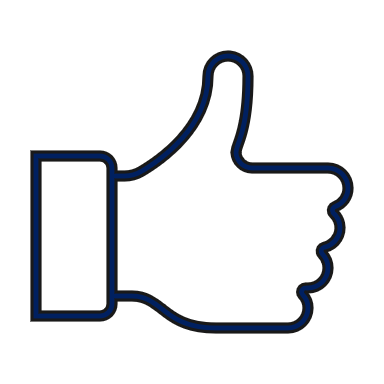 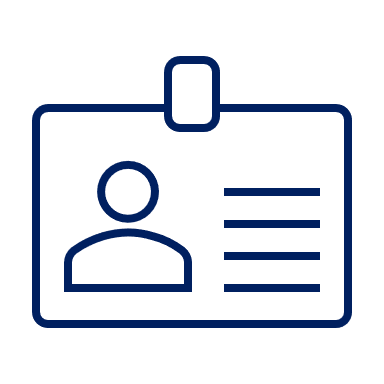 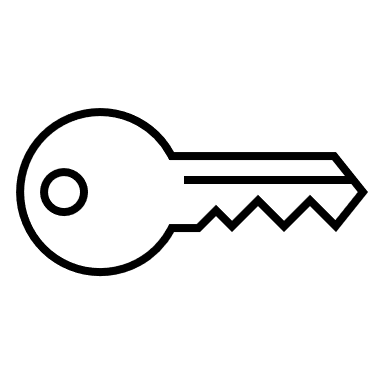 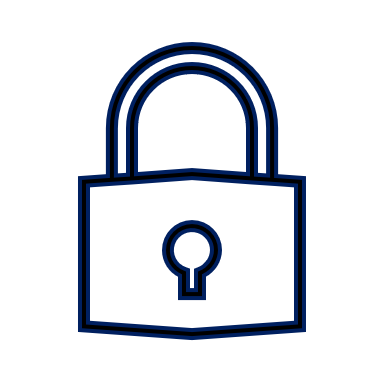 email
password
Creating an ID.me or Login.gov Account
EM makes supporting your GI Bill trainees easier than ever!
Before receiving access to trainee data and taking advantage of the enhanced VA experience, you need to create a VA.gov account using ID.me or Login.gov
VA strongly encourages you to complete this step as soon as possible to gain access to your EM account.
After verifying your identity, your ID.me or Login.gov account is ready to use for access to VA platforms!
Have questions? Let’s look at our Multi-factor Authentication Video!
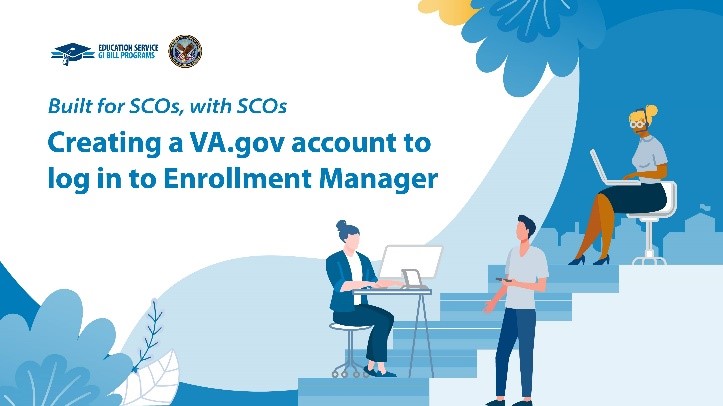 Watch now!
The VA Education Platform & VA Education Platform Portal
The VA Education Platform is the login page to authenticate your identity through ID.me or Login.gov. The VA Education Platform grants you access to the VA Education Platform Portal through external, multi-factor authentication. The Portal is the system you must use to request access/log in to EM.
The VA Education Platform Portal is used for:
Non-VA employees to request access to Digital GI Bill applications
SCOs to sign into EM for the first time
Internal VA users manage SCO access to EM and assign schools to SCOs.
SCOs manage Read Only and Assistant Access to EM and assign school(s) to them
The VA Education Platform Portal went live on 
Monday, March 6, 2023!
Navigate to iam.education.va.gov to get started!
How to Bookmark EM
We encourage you to manually bookmark: https://iam.education.va.gov
This is the VA Education Platform Portal link!

Follow these steps: 

Navigate to https://iam.education.va.gov . 
At the top-right of the screen, click on the “Star”. 
Next, select the “More…” button to edit the URL.
In the “URL” text field, input the exact URL https://iam.education.va.gov you want to associate with this bookmark. 
Select the “Save” button to save the bookmark.
Log in through VA Education Platform Portal
With the launch of EM comes new processes for logging in, requesting access, and managing access requests. Below is an overview of these processes.
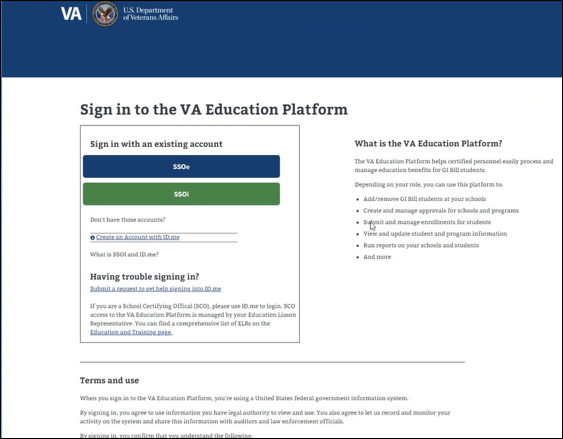 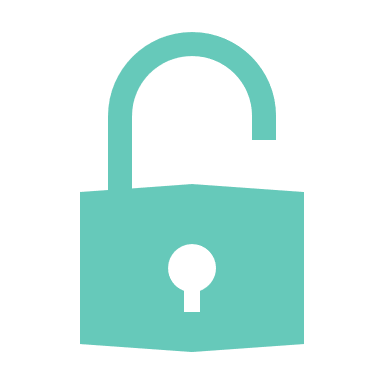 To log in to EM for the first time:
Navigate to iam.education.va.gov

As an SCO, Assistant, or SCO Read Only, you select the blue SSOe (Single Sign On External) button.

All users log in to the VA Education Platform using their ID.me or Login.gov account.

Once on the VA Education Platform Portal, new SCOs request access to EM by selecting the “Request access” button.

Users input their phone number, email address, role, state, and facility code to request access to EM.
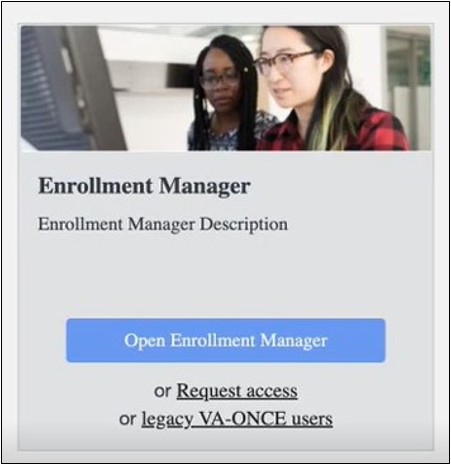 Access Requests
Once you are approved or denied, an email will be sent to you. 
Please do not submit multiple requests.
[Speaker Notes: ALL users will be brought to the VA Education Platform, seen in the image in the middle of the screen.  The bottom option is for our existing VA-Once users, or legacy members.  This was the information brought over from VA-Once, during the transition week.  Little tip for you:  if you haven't used VA-Once in awhile, you may want to use this pre-transition time to try logging in and make sure you don't need a password reset.  VA-Once, as a system, does remove your access after an inactive time period.  Making sure you are good to go now will save you some headaches when EM does go live. 

Because the next option is to request access.  This is for new SCOs, or those who have not previously used VA-Once; But can also be used for users who will not be officially submitting certifications-  these could be work study students, advisors, or other individuals who have roles where access to view student submitted enrollments is deemed necessary.  These are going to be the SCO- Read Only or Assistants, and will be approved by the school or institutions SCO. 

If you receive a message denying access, please contact your Internal VA User.]
Accessing EM
Requesting Access as an SCO
Submitting an EM Access Request
When logging in to EM for the first time, after authenticating identity through ID.me or Login.gov, SCOs need to request access from VA to access EM. Assistants and SCO Real Only request access from their SCO.
New SCOs Request First Time Access from VA
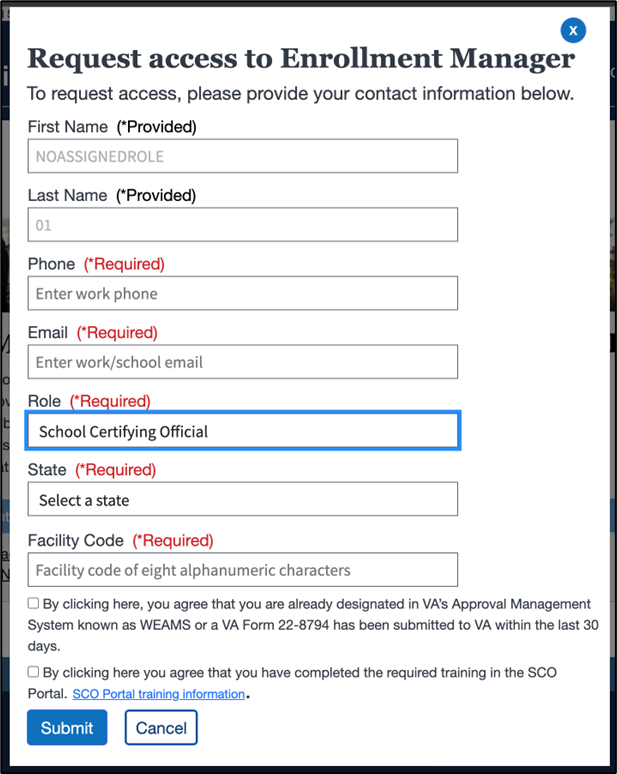 SCOs receive an email once access has been approved or denied
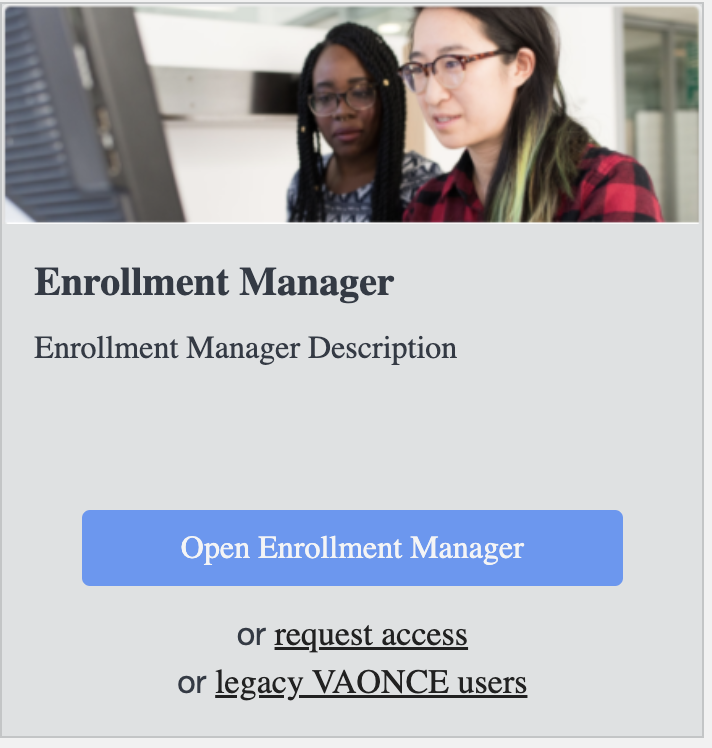 Accessing EM
Managing Access forAssistants and SCO Read Only Users
Managing Access to EM Demo
EM Key Functionality Demonstrations
EM Key Functionality
There are four key actions SCOs can take in the EM system. The functions are the same that SCOs performed on the VBA 22-1999, VBA 22-1999b, and VBA 22-6553c, with a new and improved User Interface.
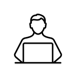 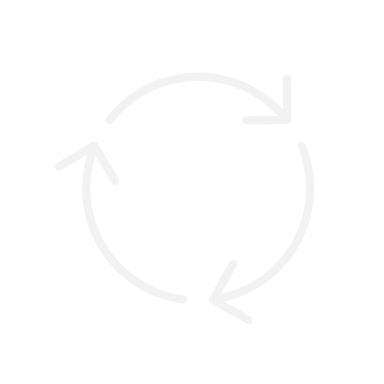 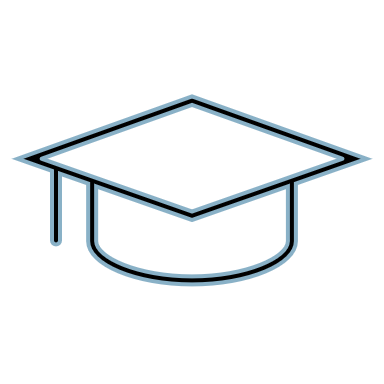 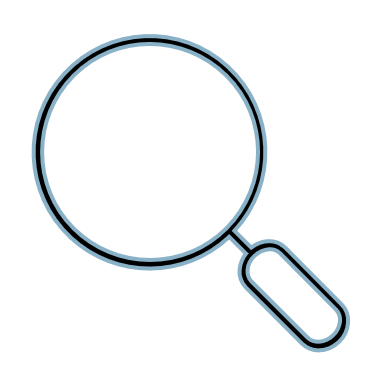 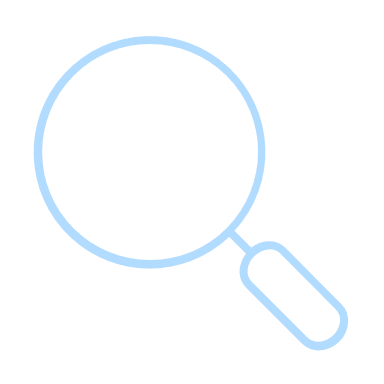 ADD & SUBMIT 
ENROLLMENT
FIND & ADD A STUDENT
CREATE A STUDENT
AMEND/TERMINATE ENROLLMENT
The Add Enrollment demonstration shows SCOs how to add new enrollment reporting dates and hours.

After inputting the enrollment information, SCOs can electronically submit the enrollment to VA.
In the student profile page of EM, SCOs search, find, create, and add trainees to their school’s database. 

We have a demonstration that covers the student profile while also exploring the tabs for Enrollments, Student Info, Programs, Benefits, Notes, and History.
In the student profile page of EM, SCOs can create trainees that are unable to be located through the VA database. 

Once created, enrollments can be added, amended, or terminated.
The Amend an Enrollment demonstration shows SCOs how to submit changes to a trainee’s enrollment and quickly report the changes to the enrollment VA.
Find and Add a Student
EM Key Functionality Demonstrations
Find a Student
In EM, the user must first search for the appropriate trainee. You can search for a trainee by selecting the “Students” tab on the dashboard. Note: a student will not be found under “Search my students” in EM until the SCO associates that student with their school. This is done by 'adding' the student to their school as shown on the next slide.
Select the “Students” tab button on the EM Dashboard.

Select “Search my students” or “Search all students” option to search for a trainee. Depending on the option selected, different field options populate. 
The “Search my students” tab searches through all trainees associated with the school. You can search for a trainee by entering their “First name”, “Last name”, or “Student ID”.
The “Search all students” tab searches through all trainees in the VA database. You can search for a trainee by “First name”, “Middle name”, Last name”, “Email”, “Phone number”, or “Date of birth”
Note: Neither option allows a search by SSNs.
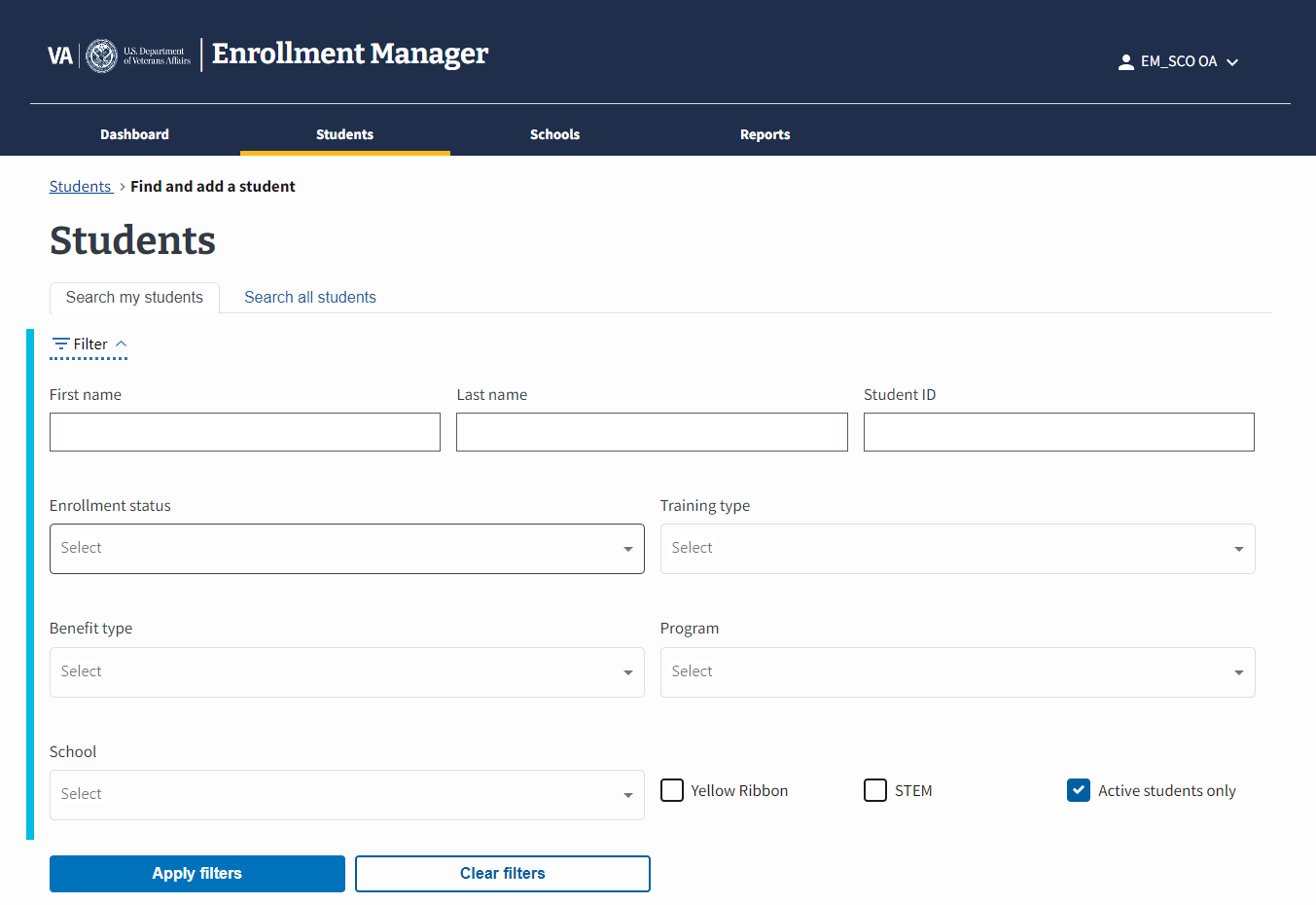 Add a Student
The next demo showcases the process a SCO takes when looking to find a trainee and add them to their respective facility.
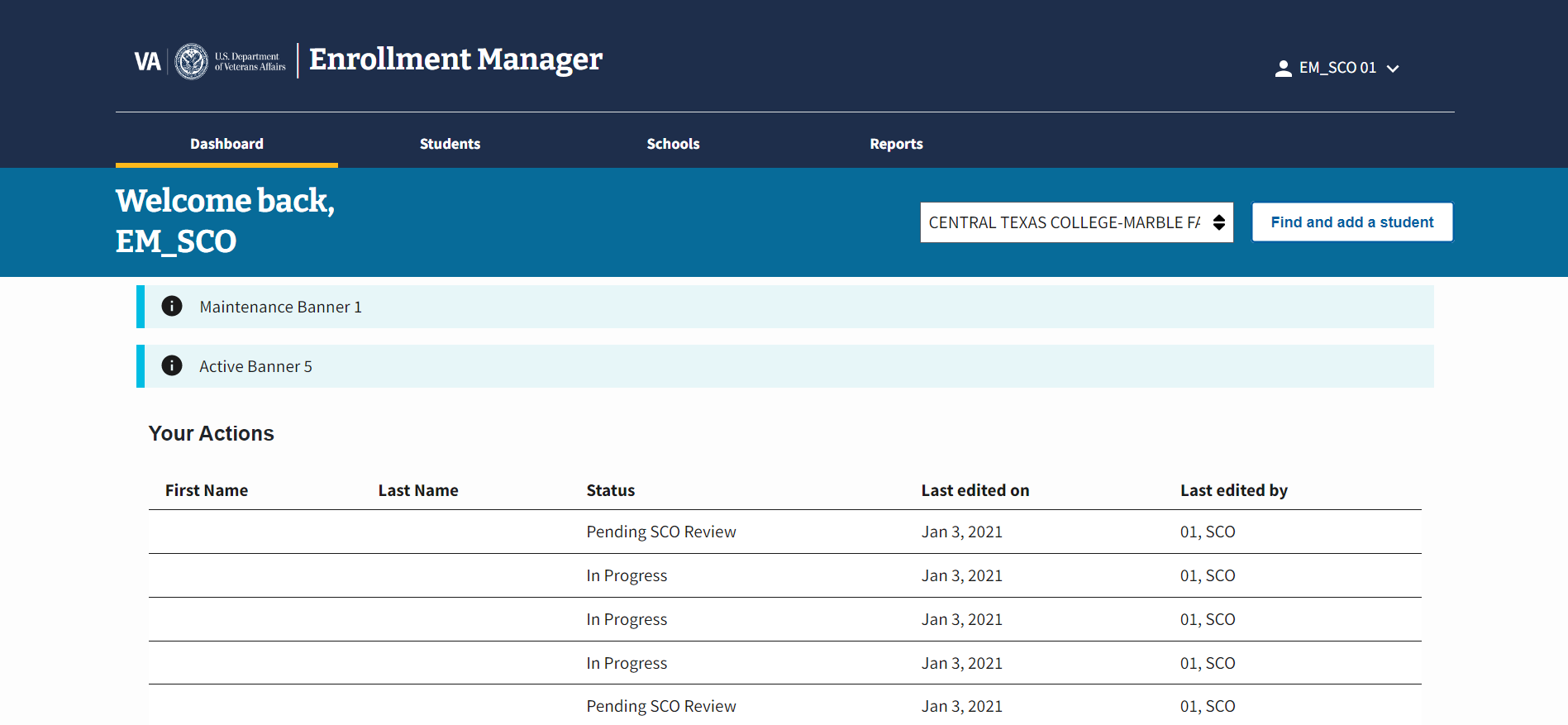 This trainee, Gary Smith, currently exists in a VA system. Select “Add Student to school” button to associate them to your institution.
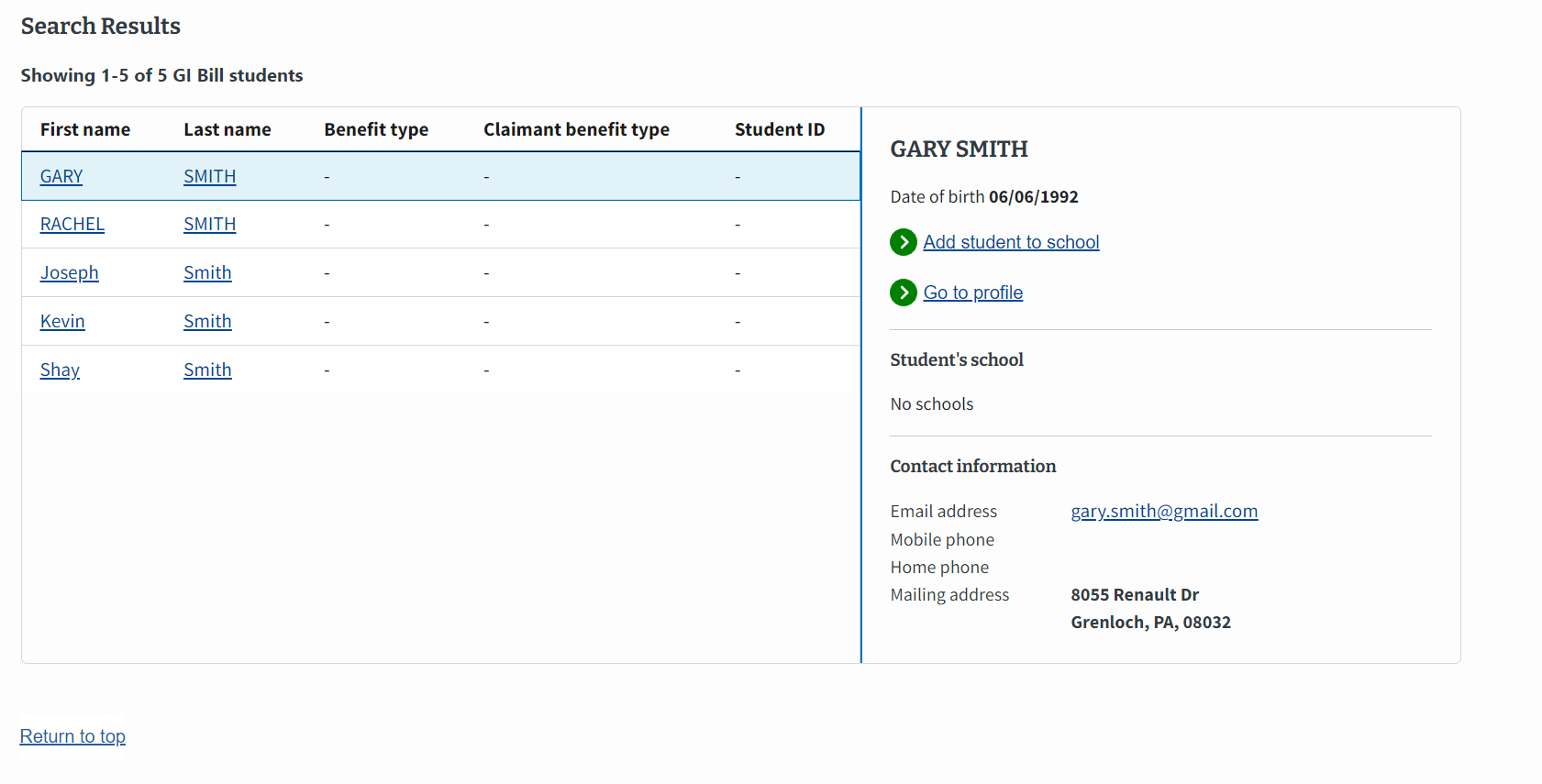 To add a trainee to their facility, SCOs:

Select the relevant trainee from the list of results.

Select the “Add student to school” button.

The following screens in EM display the trainee’s known biographical, benefit type, and contact information.
[Speaker Notes: Presenter Notes: Stress that this is not just searching EM, but all of VA's data.]
EM Key Functionality Demonstrations
Create a Student
OJT/APP: Form 22-1999 Side B – Create a Student
This section outlines how to create an enrollment. Begin with the table below to identify the task as it is completed using Form 22-1999 Side B and how the task is completed in EM. Each numbered task aligns with the numbered items in the pages that follow.
Create a Student (1 of 6)
To navigate to the Student Profile, please refer to the EM User Guide to learn how to search for a trainee. If the trainee can’t be found through the search, a new trainee profile needs to be created.
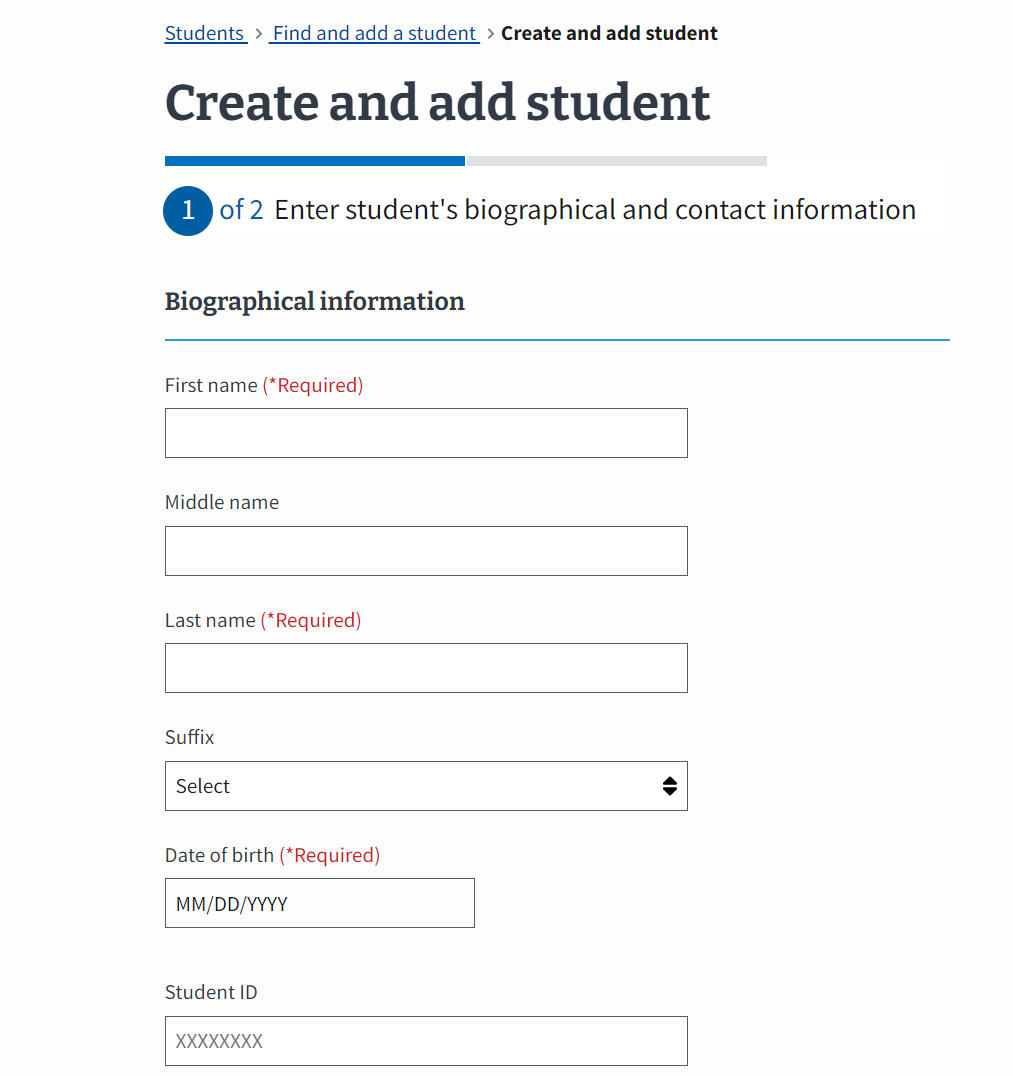 In EM, there is a field to include the trainee’s “Benefit type”, which is mandatory to certify a student.
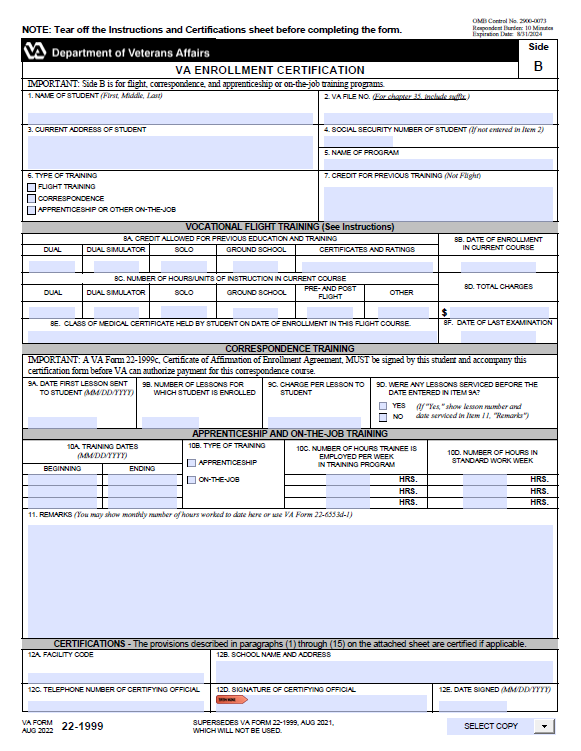 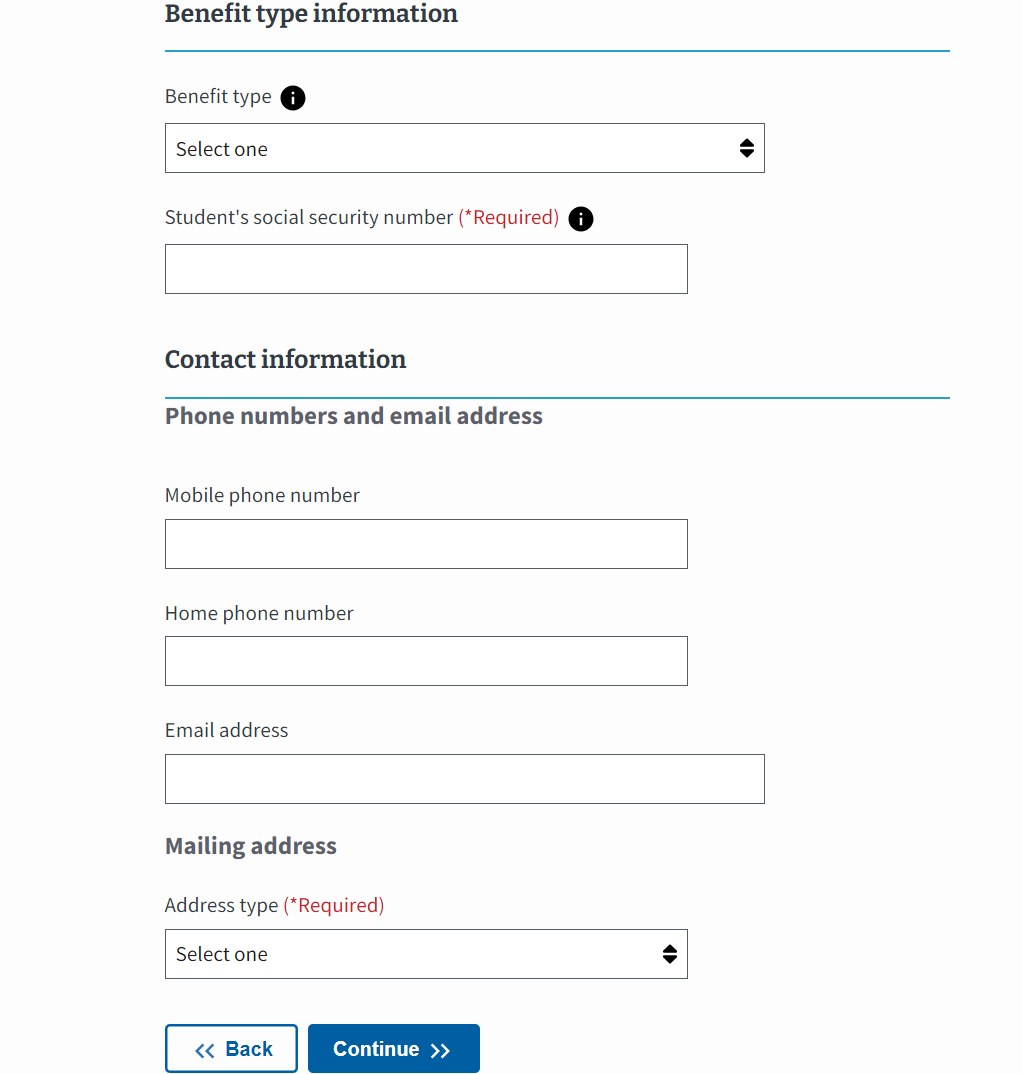 A
A
B
B
A
Create a Student (2 of 6)
Creating a trainee is not a common function for paper-based SCOs but it is still important to understand how to perform this action in EM. You begin by entering a trainee’s biographical, and contact information in EM.
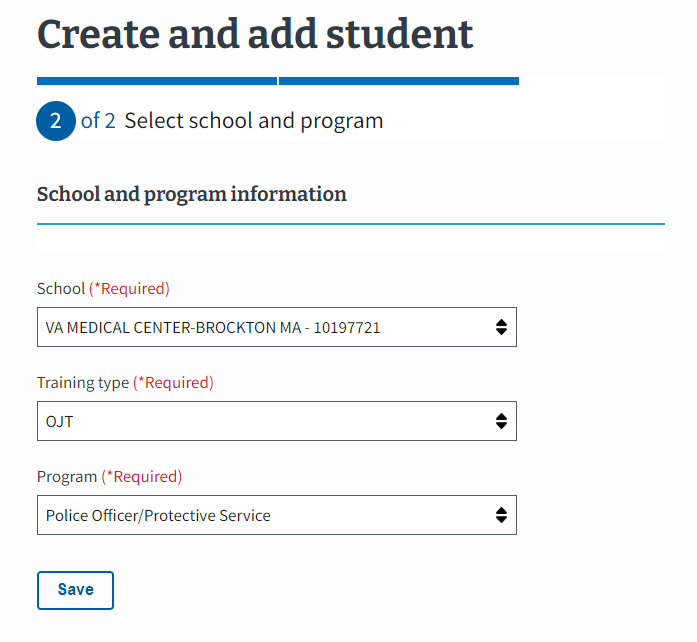 C
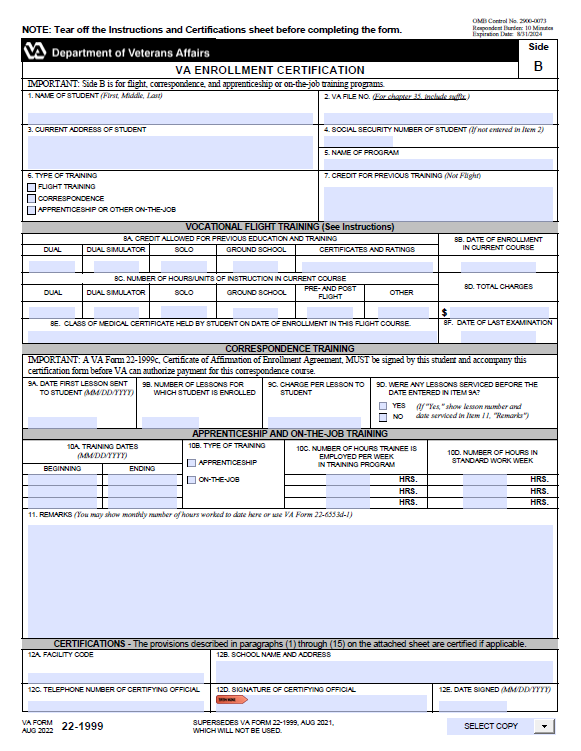 D
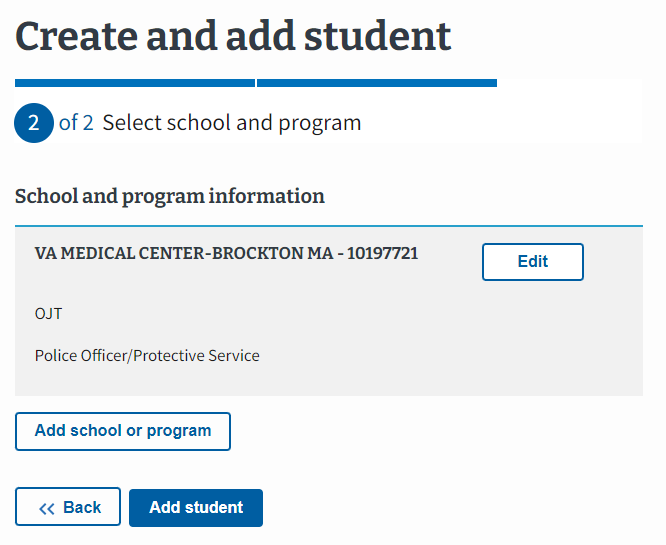 D
C
Create a Student (3 of 6)
In EM, the user must first navigate to the “Students” tab in order to create a new trainee profile. Follow the steps detailed below to create a trainee.
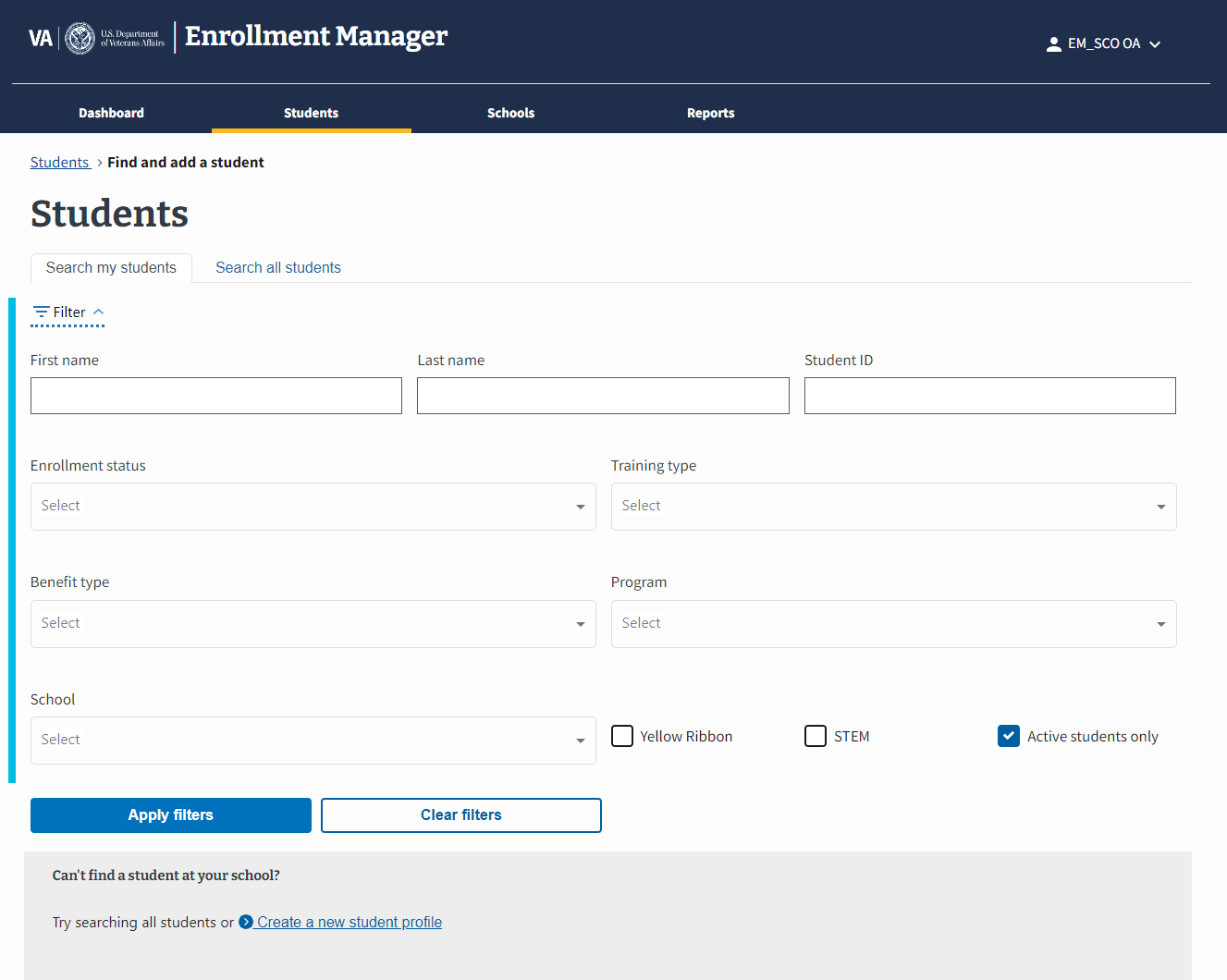 Select the “Students” tab on the dashboard.

Select the “Create a new student profile” link in the “Can’t find a student at your school?” gray box.
Create a Student (4 of 6)
Once a trainee's profile is created, changes to a trainee’s biographical or contact information must be initiated by directing the trainee to the Education Call Center (ECC) or Ask VA (AVA).
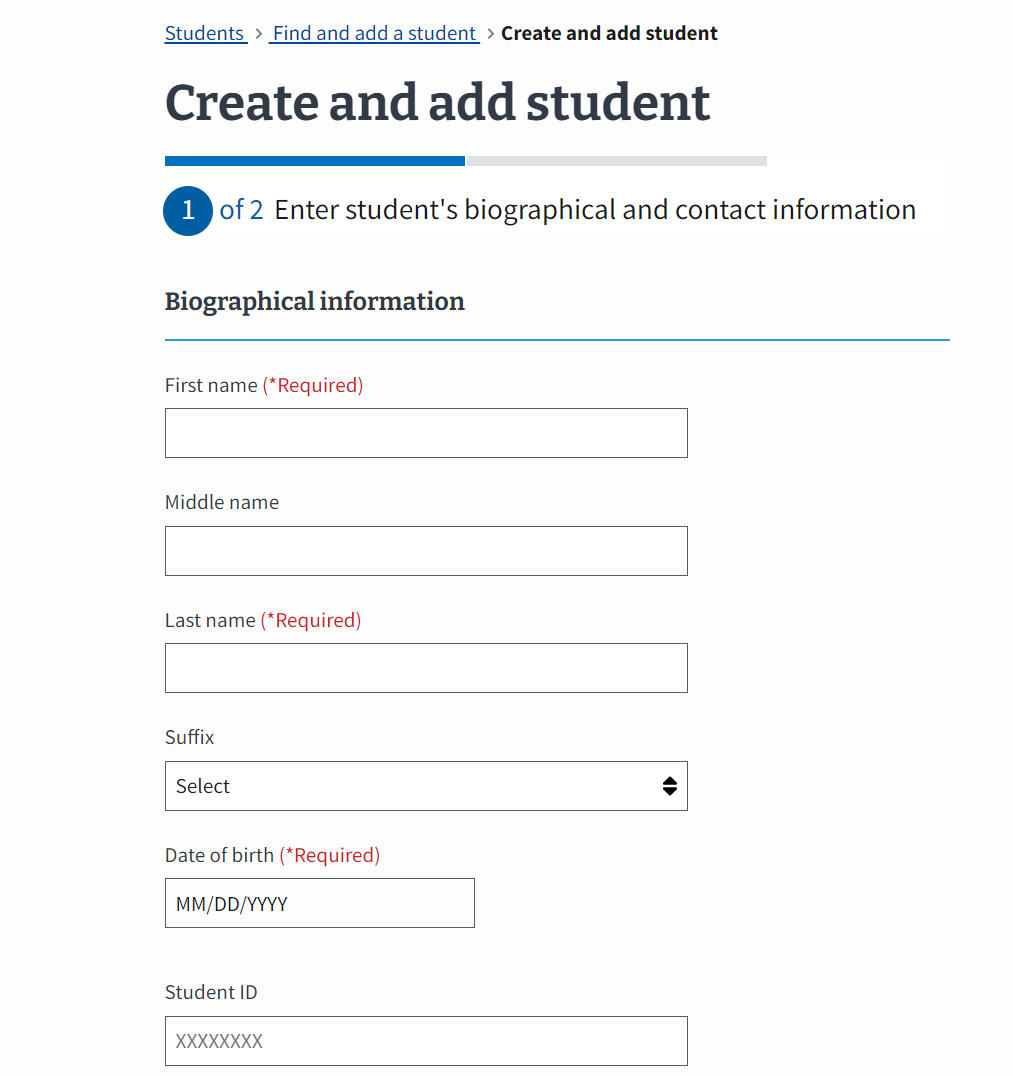 Enter the trainee’s Biographical, Contact Information, and Benefit Type, and select the "Continue" button to proceed.

Note: 
It is the responsibility of each trainee to update their address and any other biographical information. If the information is incorrect, trainees need to reach out to the Education Call Center (ECC) or AskVA (AVA).
SCOs can only add biographical information for new trainees who do NOT exist in the VA system. 
Social Security numbers (SSNs) will only be used when creating a new trainee. They cannot be viewed, edited, or searched in EM.
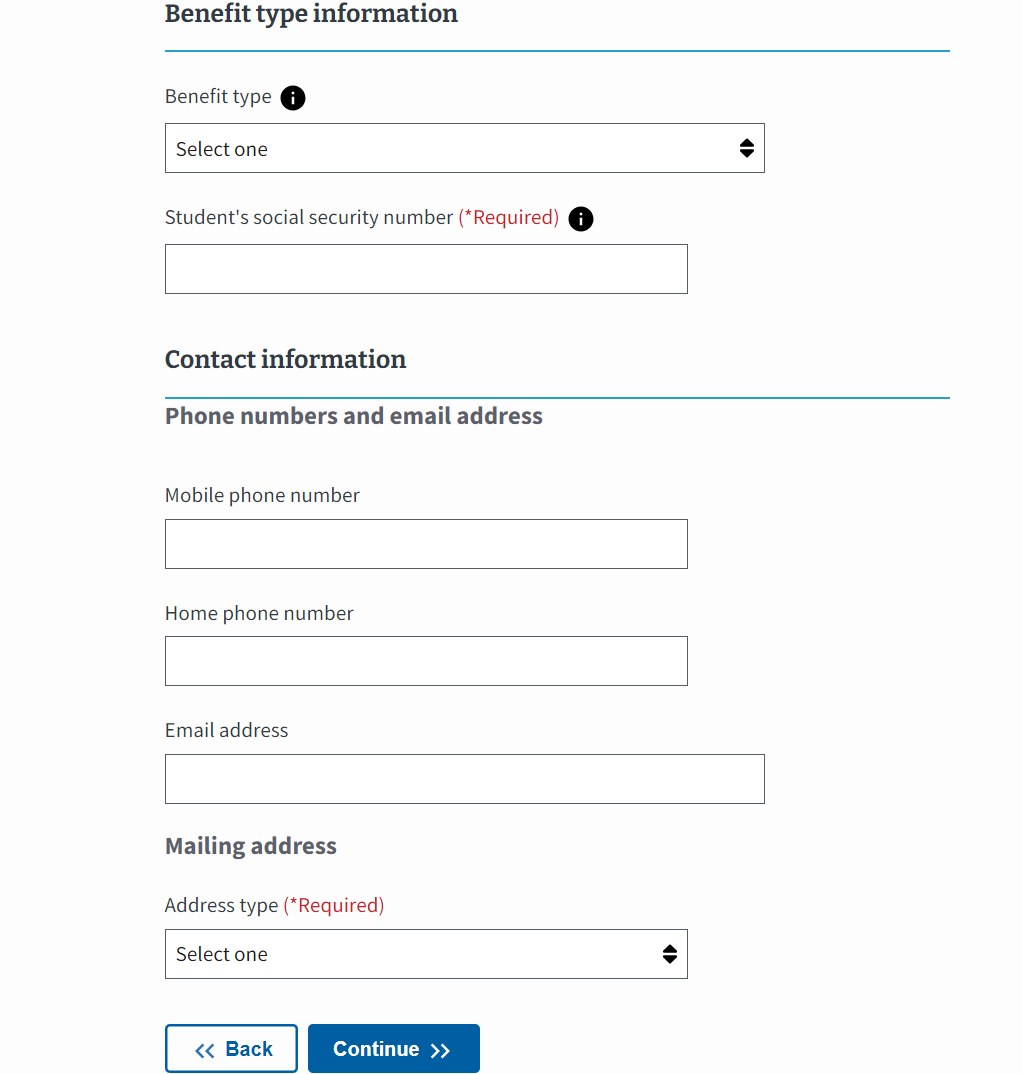 Create a Student (5 of 6)
In EM, to certify an enrollment for a student, they must first be associated with a specific school or program.
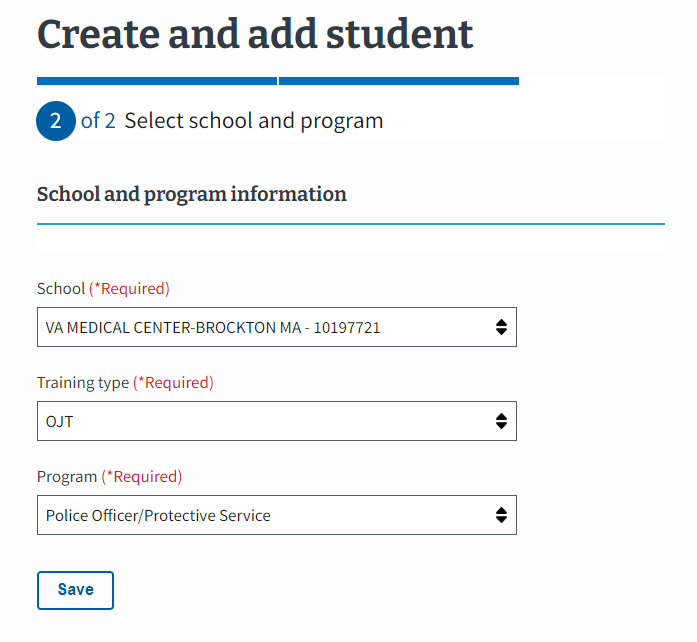 Select the trainee’s school and program information and select the “Save” button when complete.

Select the “Add Student” button to finish creating your trainee.  
Note: 
Each dropdown arrow highlights the following information: 
School – Contains all the facilities to which the SCO has access to.
Training type – Contains the unique training types available at the selected facility.
Program – Contains a list of the programs listed in WEAMS which are available at the selected facility.
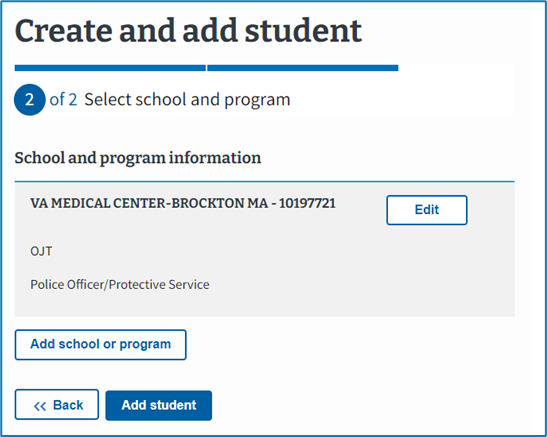 Create a Student (6 of 6)
To learn more about the other tabs on the trainee profile, please refer to the EM User Guide .
The trainee has been successfully added and the “Add enrollment” button is now selectable. 

Note: Trainees must have a benefit type associated with their profile before an enrollment can be added.
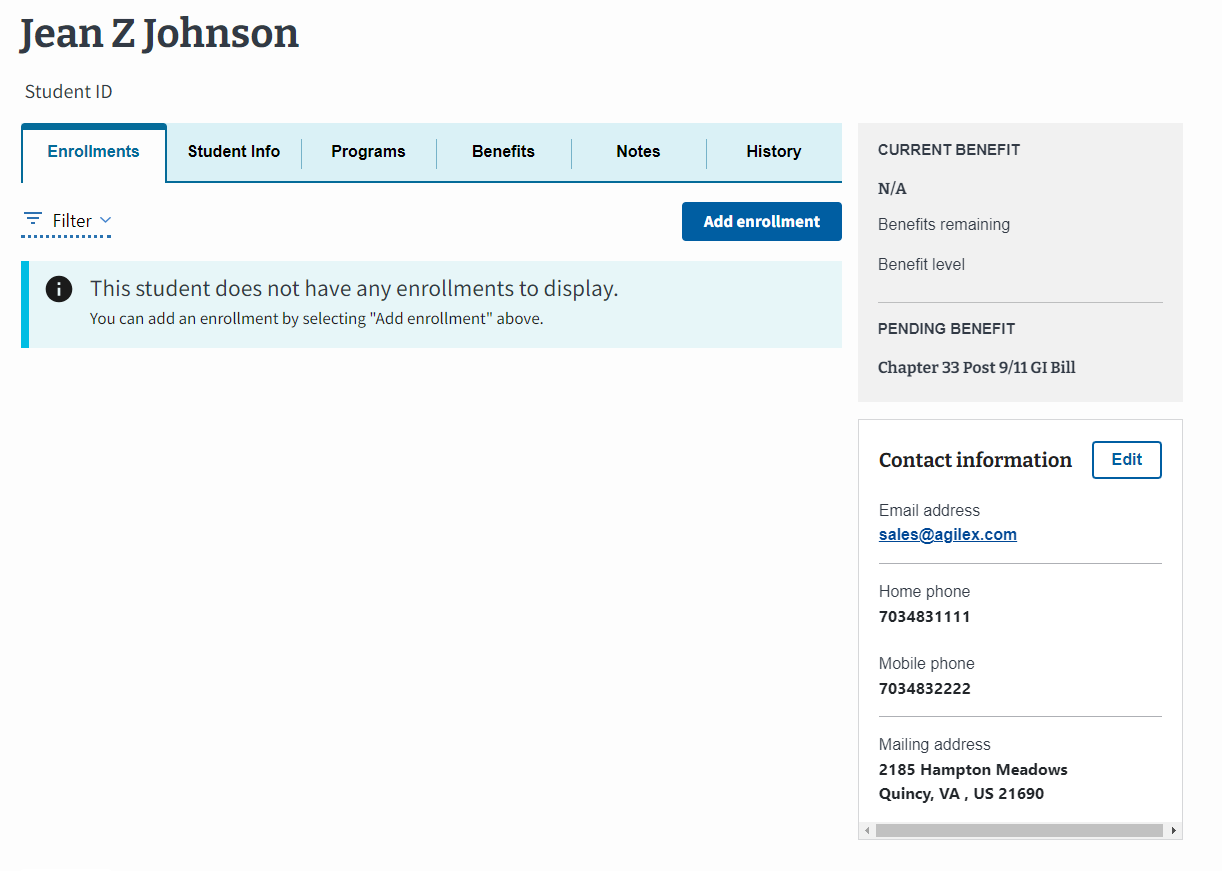 EM Key Functionality Demonstrations
Add an Enrollment: Form 22-1999 Side B – EM
OJT/APP: Form 22-1999 Side B vs EM Functionality
This section outlines how to submit an enrollment certification. Begin with the table below to identify the task as it is completed using Form 22-1999 Side B and how the task is completed in EM. Each numbered task aligns with the numbered items in the pages that follow. If changes need to be made to an enrollment certification, SCOs will “amend” the enrollment in EM.
Add an Enrollment (1 of 5)
To create an enrollment in EM, select the “Add enrollment” button on a trainee’s profile in the Enrollments tab.
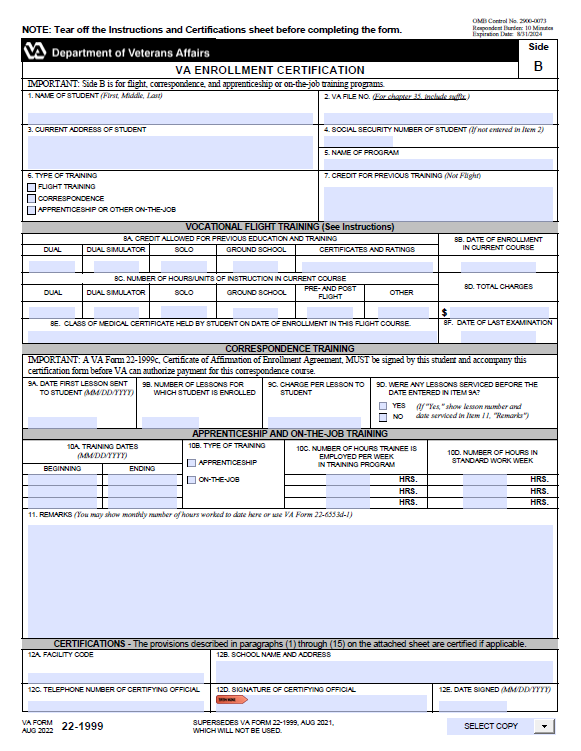 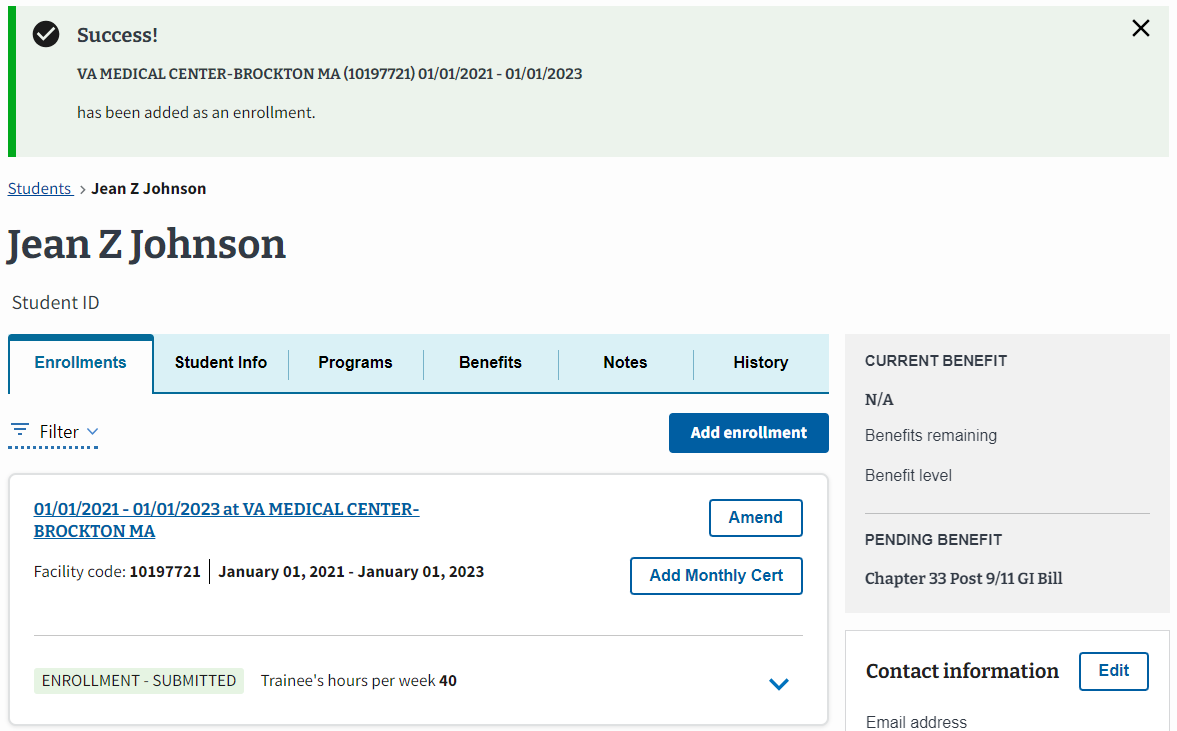 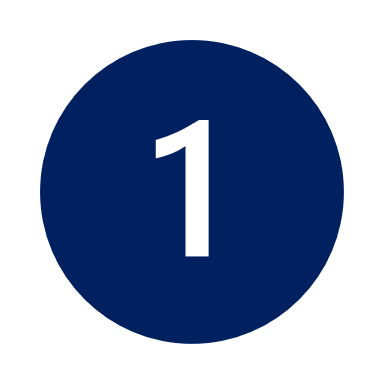 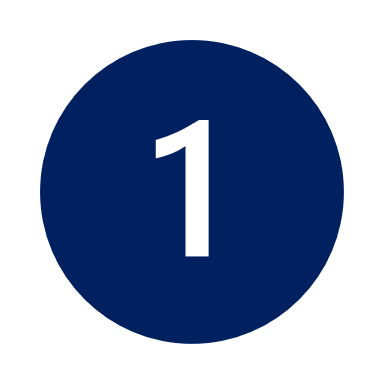 Add an Enrollment (2 of 5)
Enter the trainee’s relevant enrollment information such as beginning and end dates, number of trainee hours, number of hours in a standard work week, and prior training time (if applicable).
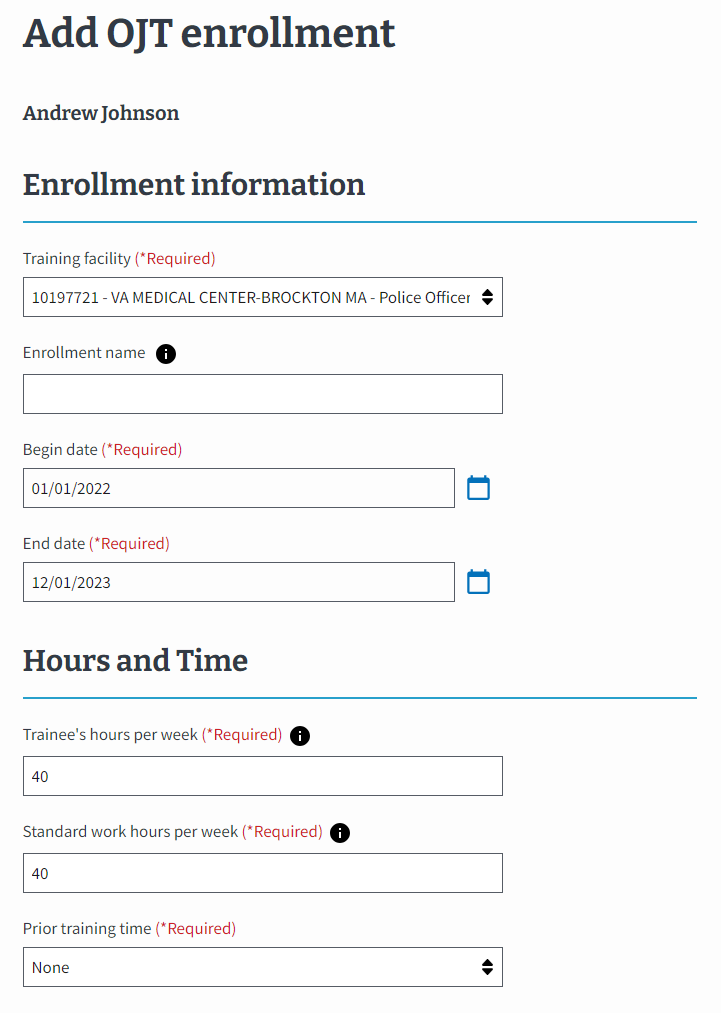 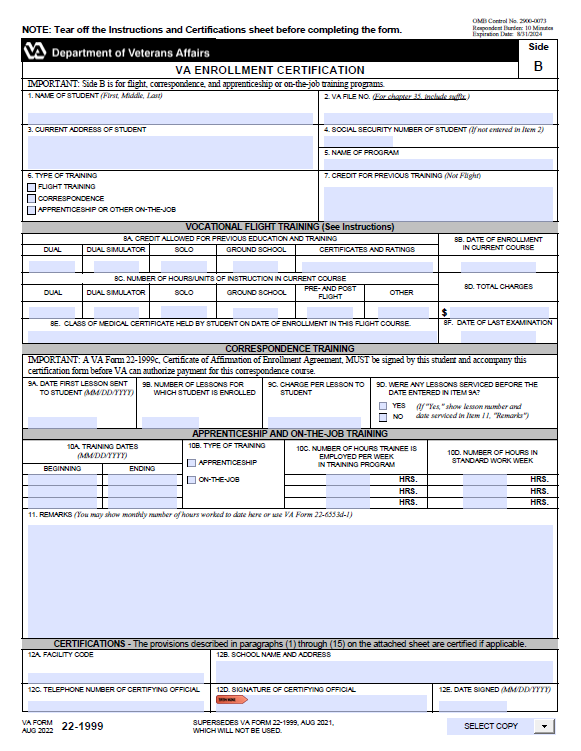 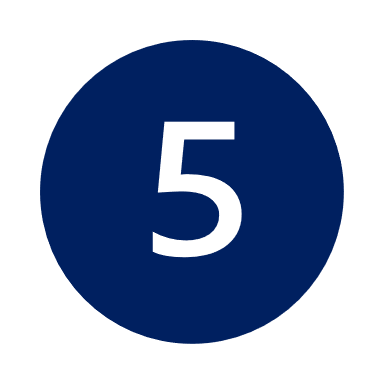 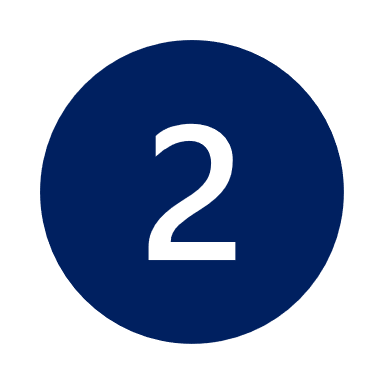 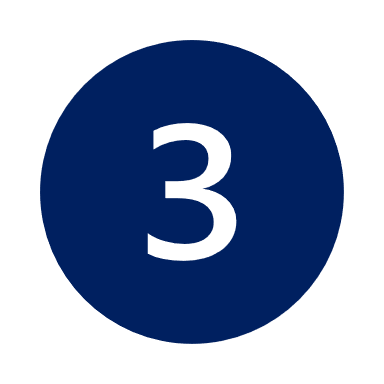 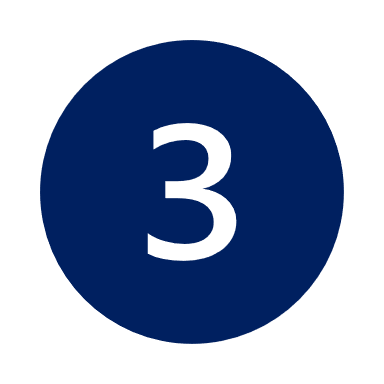 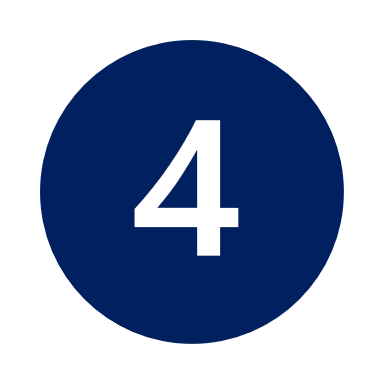 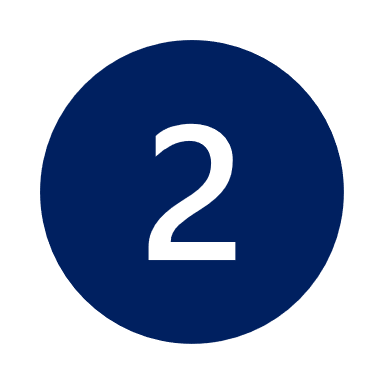 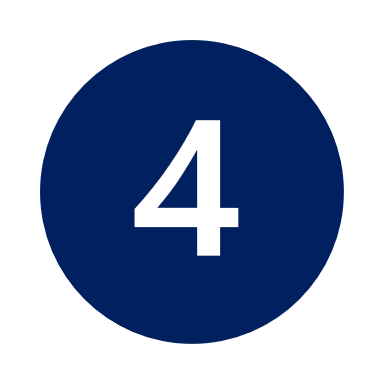 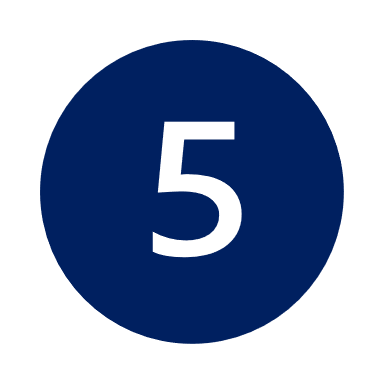 Add an Enrollment (3 of 5)
Before submitting the enrollment, add any notes for yourself or for other SCOs at your facility. Notes are not submitted to VA with the enrollment but can be reviewed by VA if necessary. Additionally, add any “VBA remarks” or “+ Add Custom Remarks”, as necessary, as they can delay processing for your trainee's certifications.
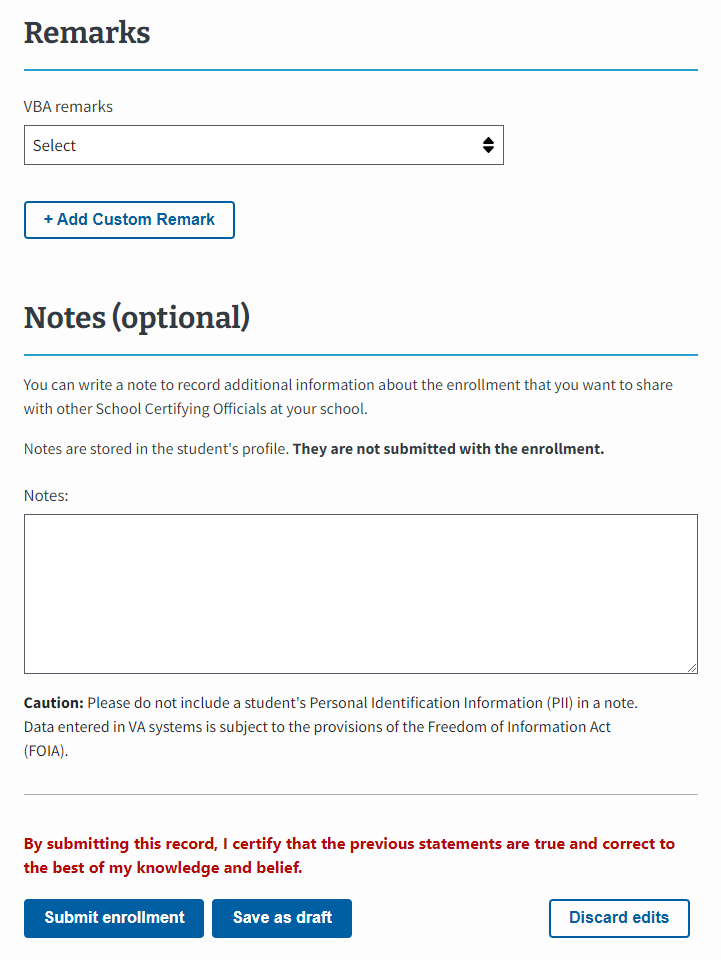 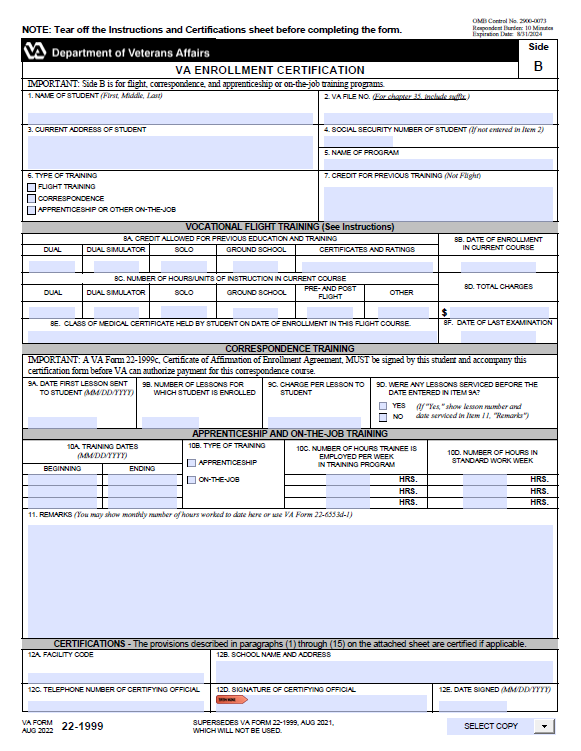 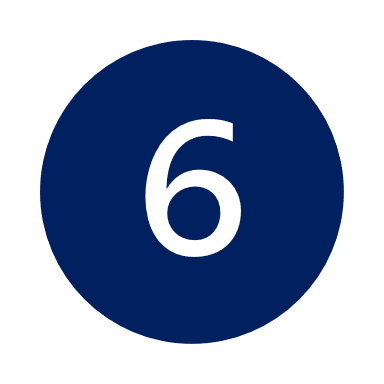 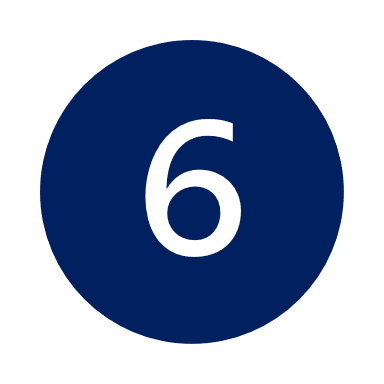 Add an Enrollment (4 of 5)
Rather than signing to certify the enrollment, in EM you will select the “Submit enrollment” button. Additionally, you can save the enrollment as a draft if you are not complete but do not want to lose your progress. Select the “Save as draft” button.
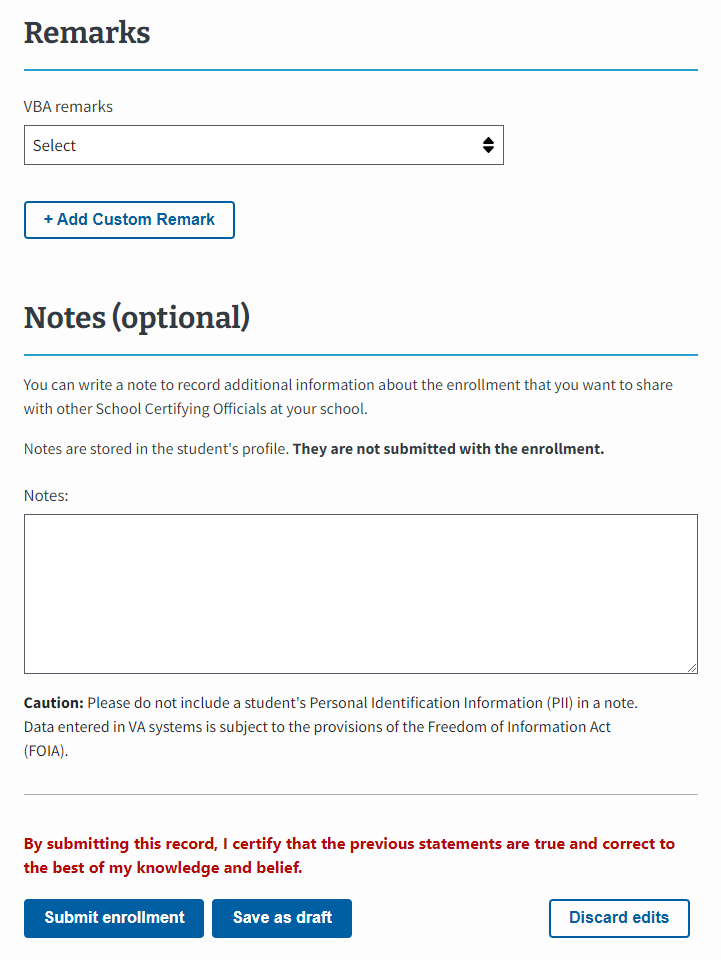 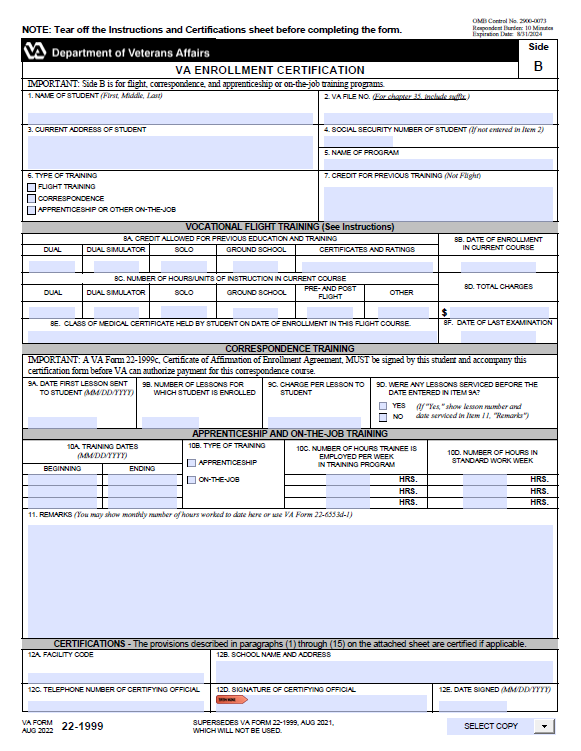 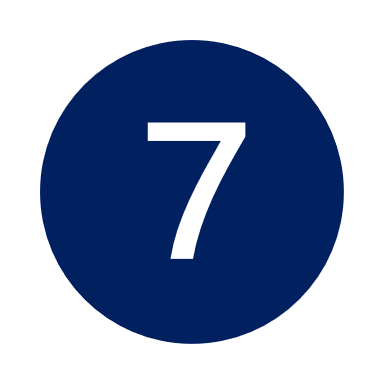 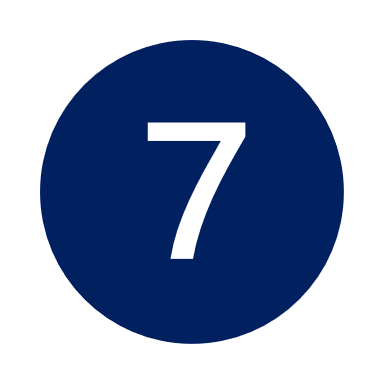 Add an Enrollment (5 of 5)
A Success banner displays once the enrollment has been successfully submitted.
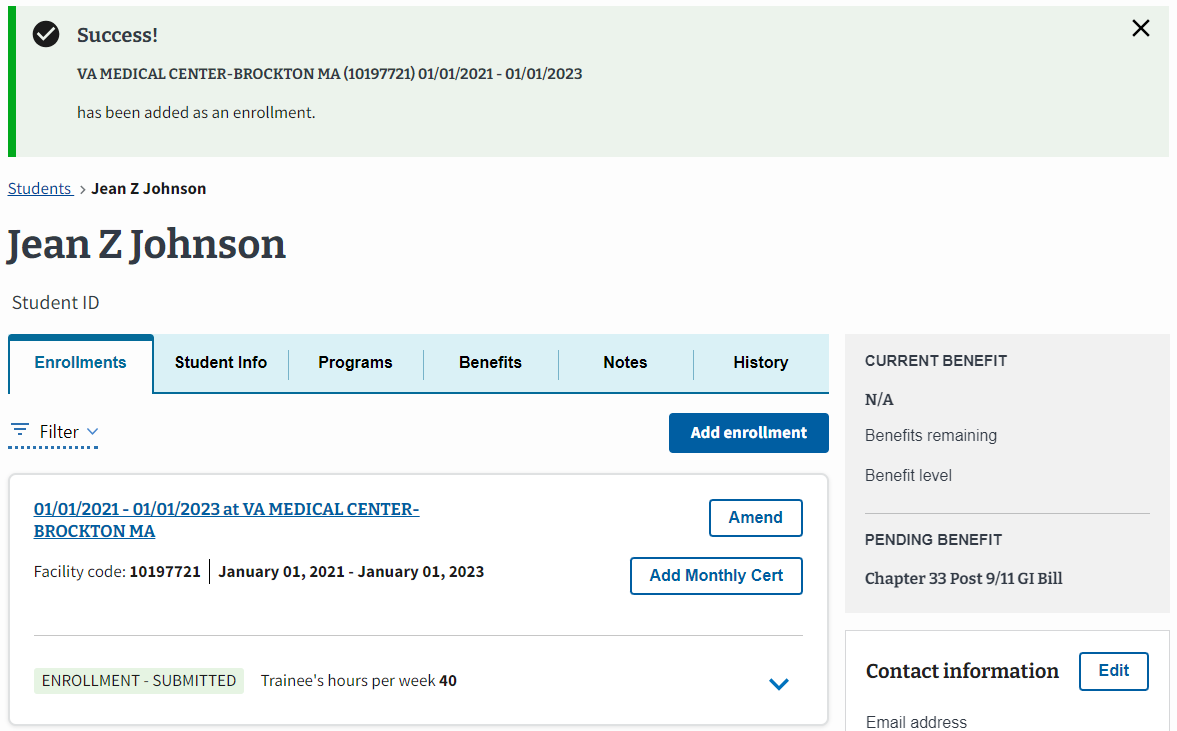 EM Key Functionality Demonstrations
Add a Monthly Certification: Form 22-6553d-1
OJT/APP: Form 22-6553d-1 vs EM Functionality
This section outlines how to submit a Monthly Certification. Begin with the table below to identify the task as it is completed using Form 22-6553d-1 and how the task is completed in EM. Each numbered task aligns with the numbered items in the pages that follow. Note: SCOs cannot submit monthly hours for any trainee until an enrollment was submitted equivalent to the submitted 22-1999 Side B paper 1999. Monthly certifications submitted on paper must be resubmitted monthly certs in EM.
Add a Monthly Certification (1 of 4)
To navigate to the Student Profile, please refer to the EM User Guide to learn how to search for a trainee. To add a monthly certification for a trainee, select the “Add Monthly Cert” button.
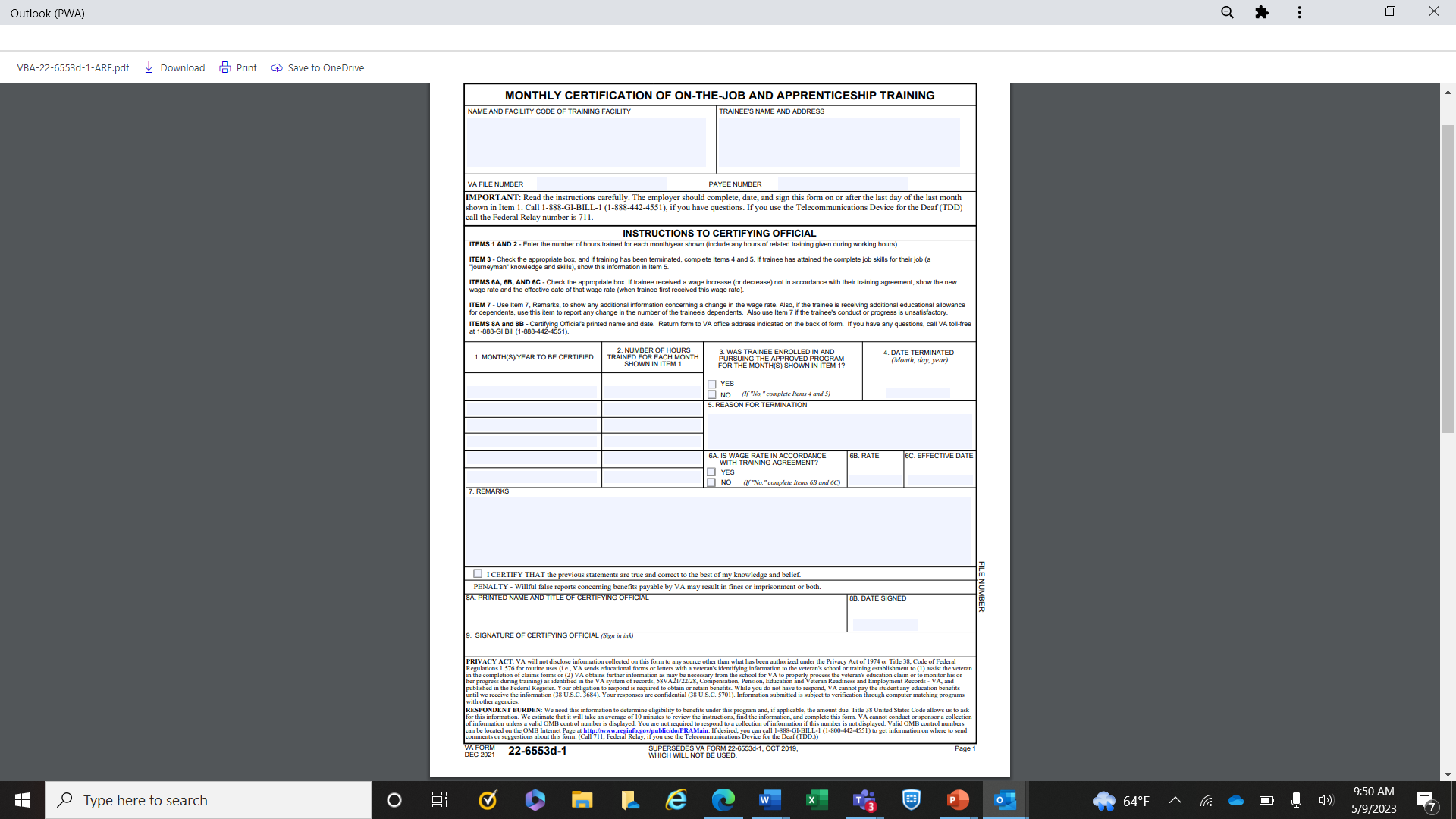 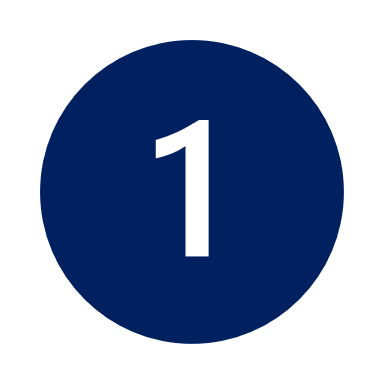 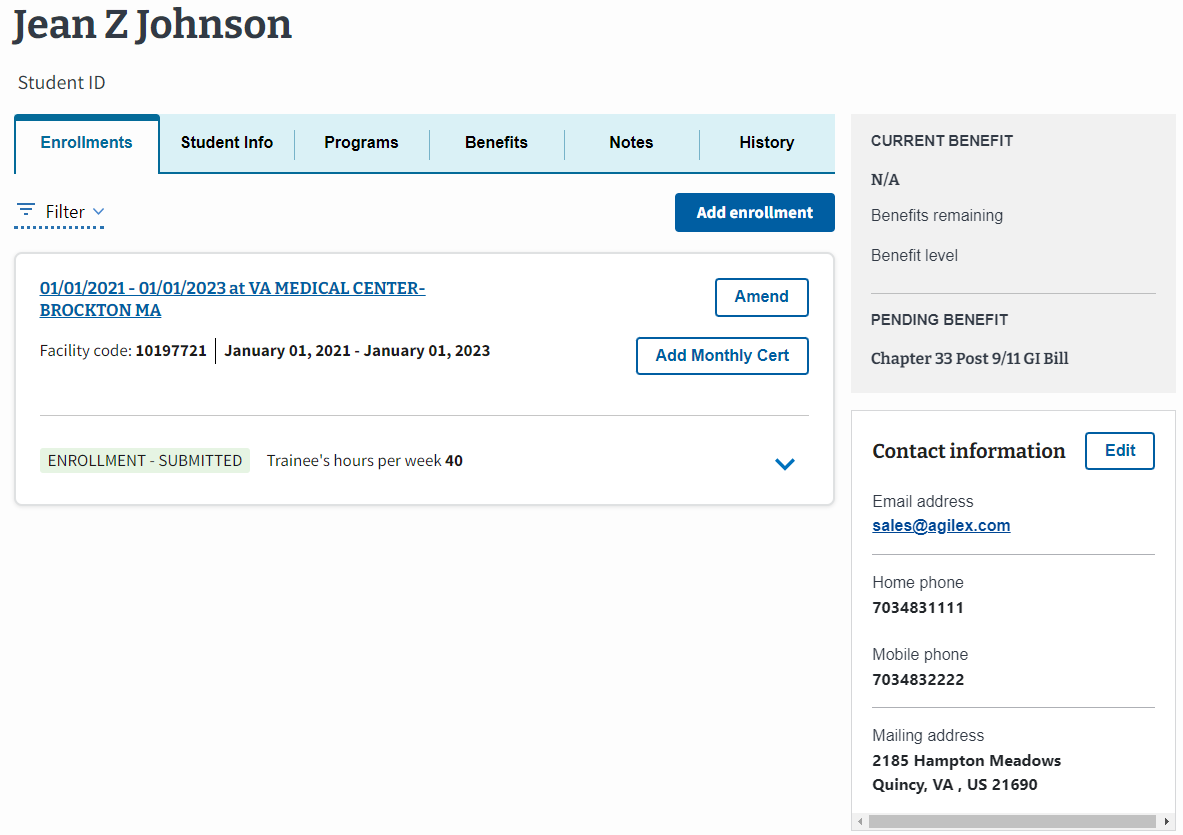 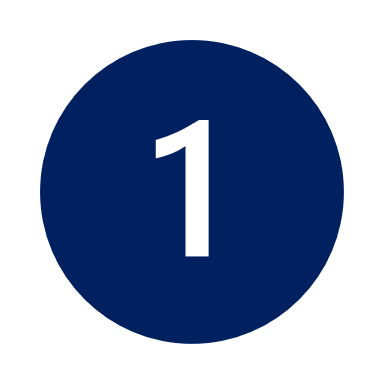 Add a Monthly Certification (2 of 4)
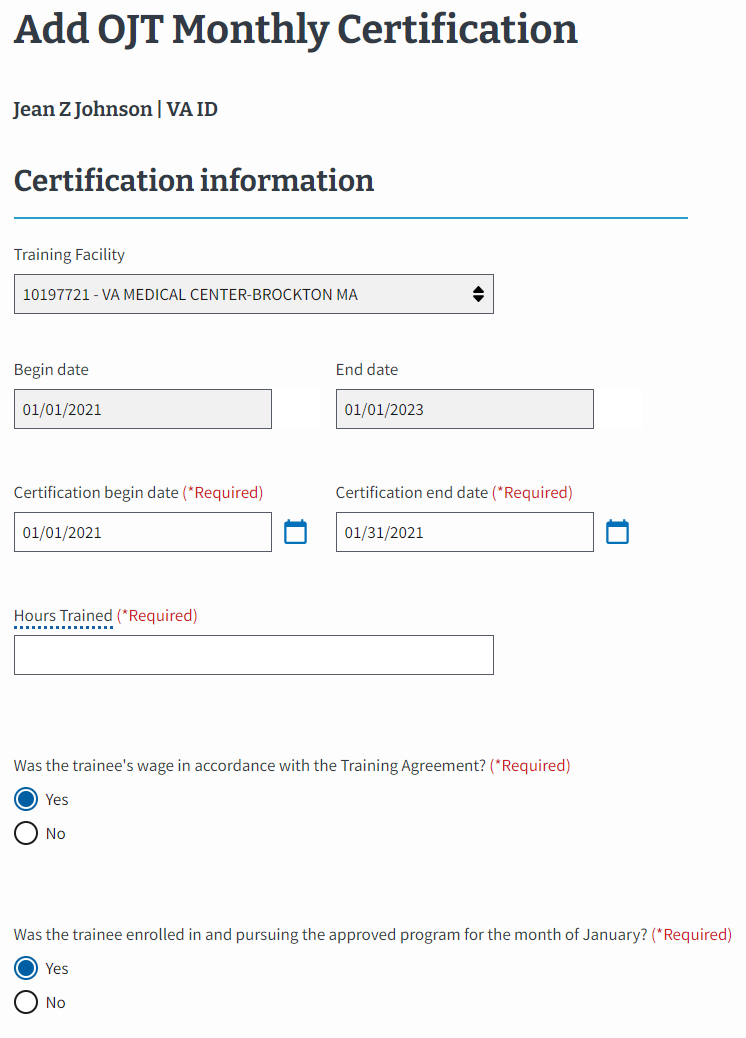 Complete the required fields in the “Certification Information” section and answer questions regarding the monthly certification. While the 6553d-1 allowed multiple months to be certified, EM only allows the hours for one month to be certified at a time.
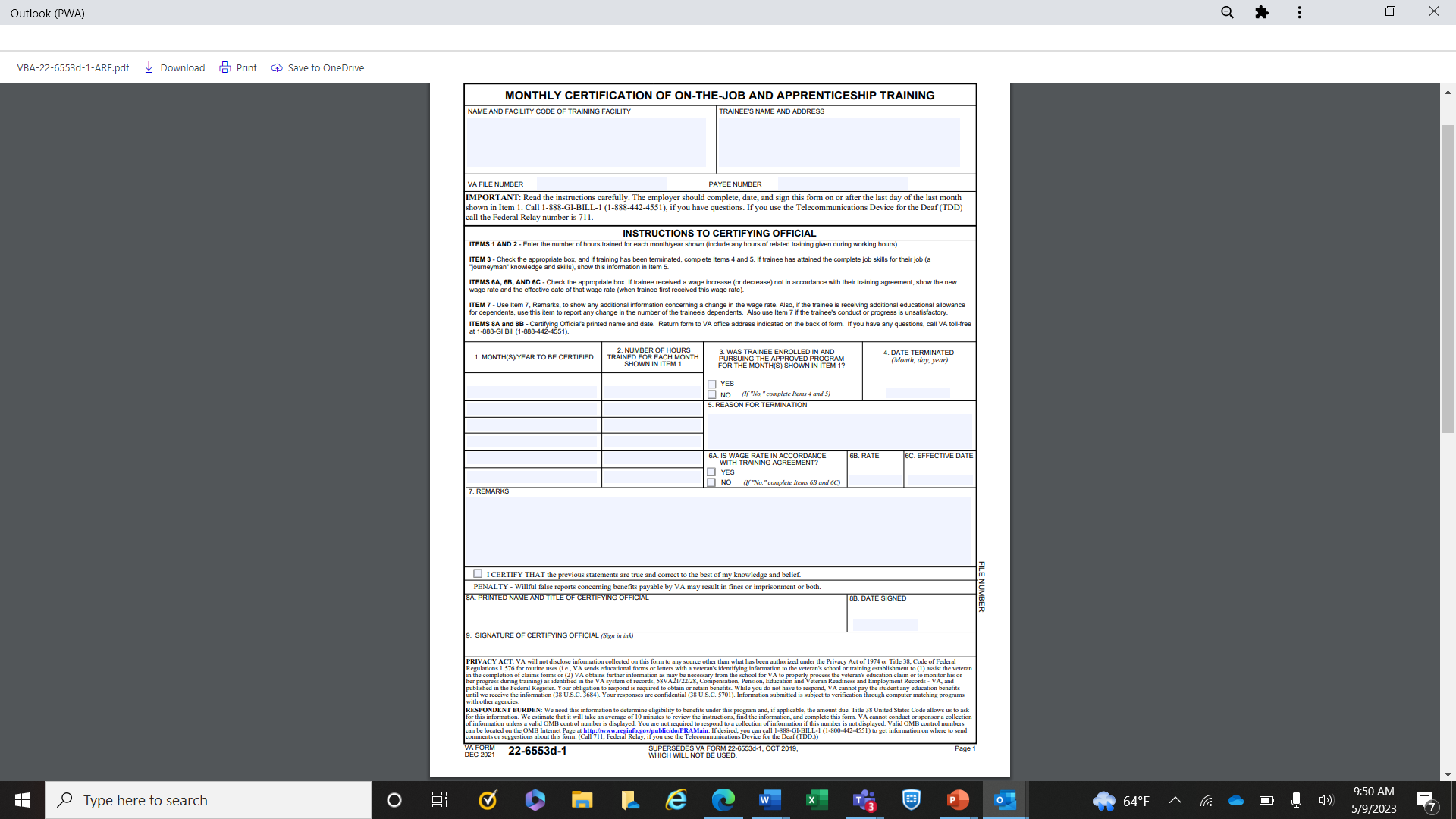 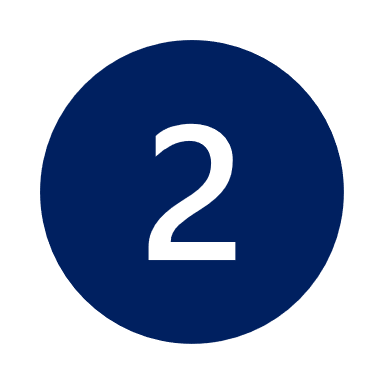 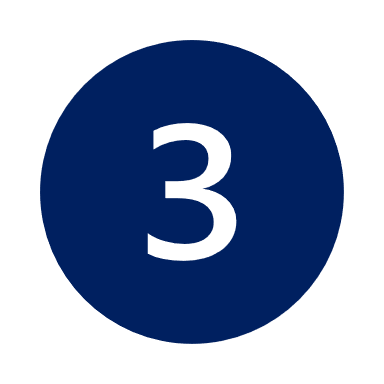 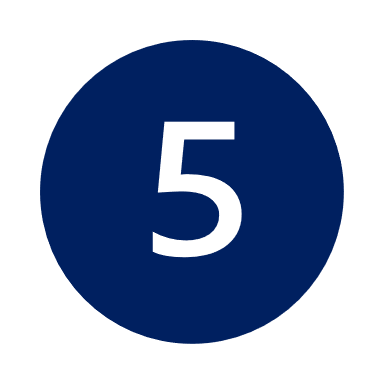 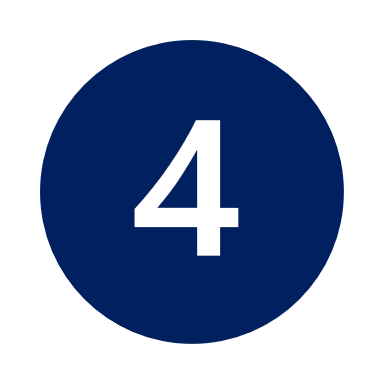 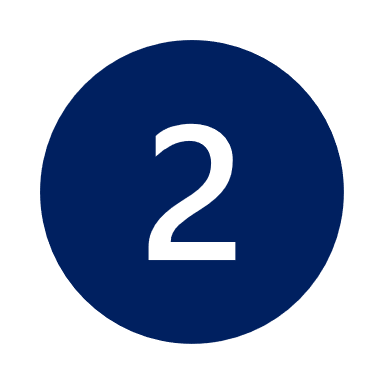 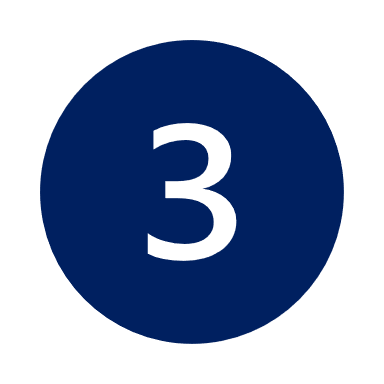 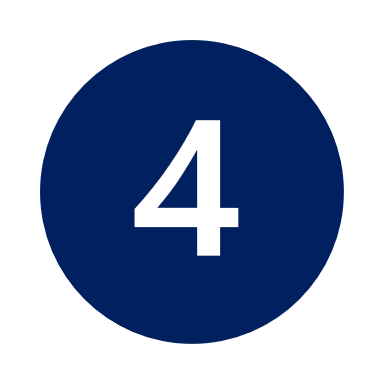 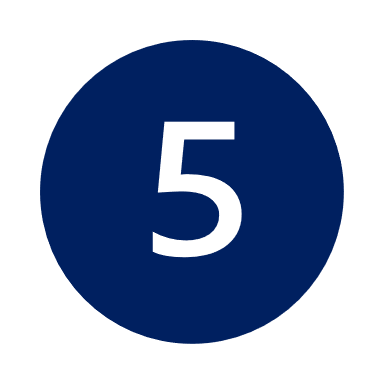 Add a Monthly Certification (3 of 4)
Before submitting the certification, add any notes for yourself or for other SCOs at your facility. Notes are not submitted to VA with the enrollment but can be reviewed by VA if necessary. Additionally, add any “VBA remarks” or “+ Add Custom Remarks”, as necessary as they slow down processing time.
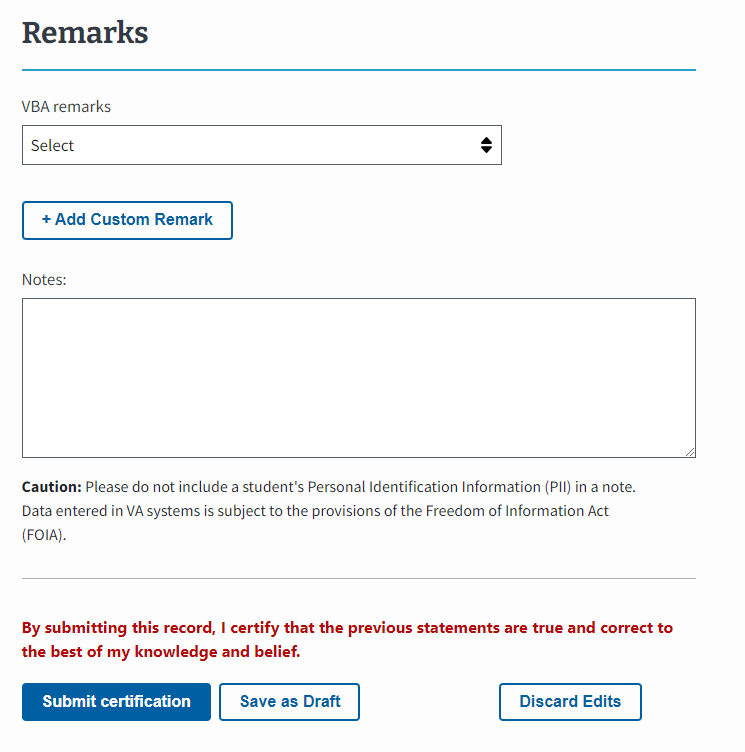 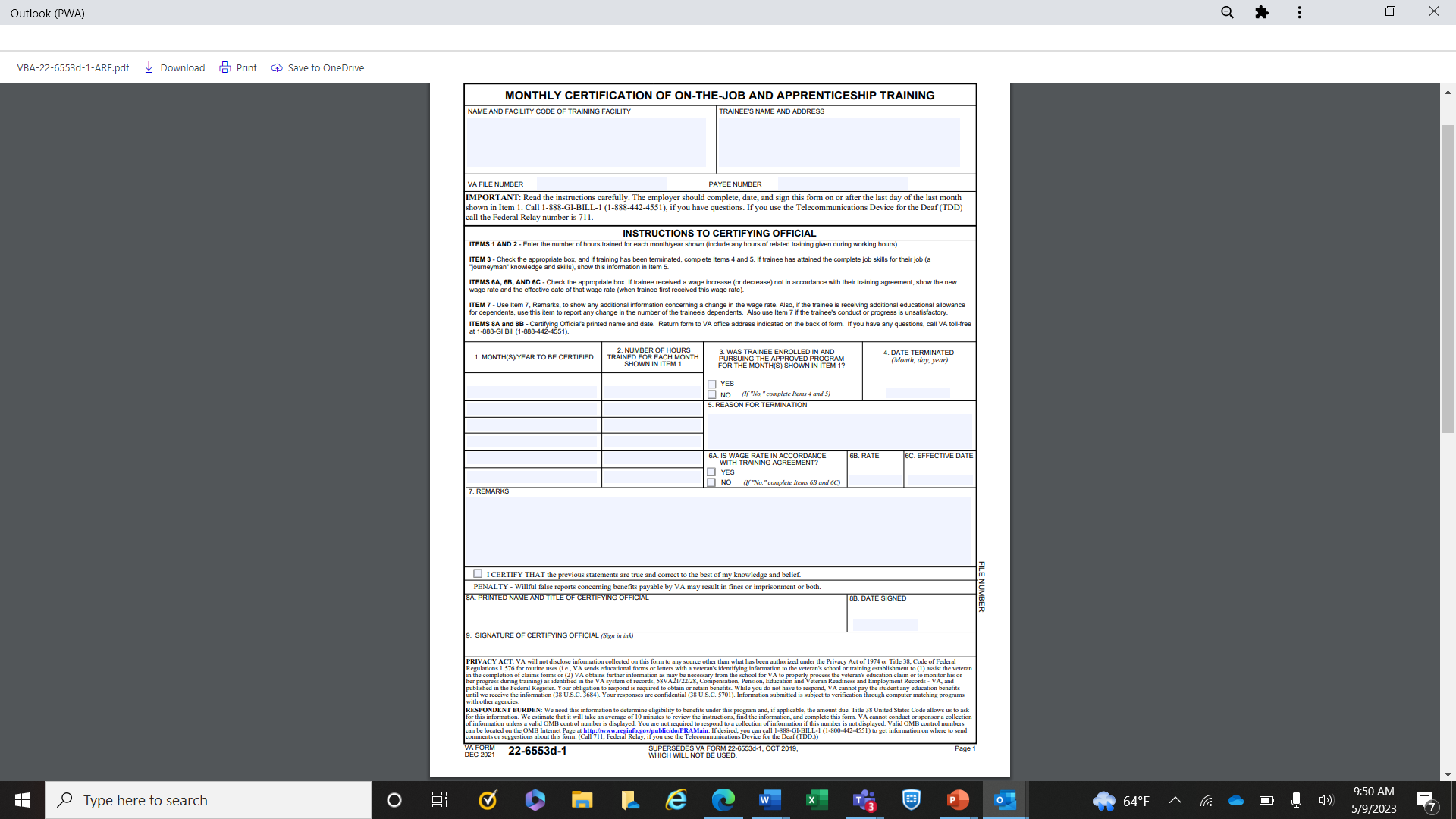 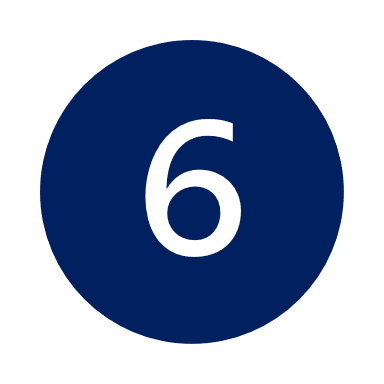 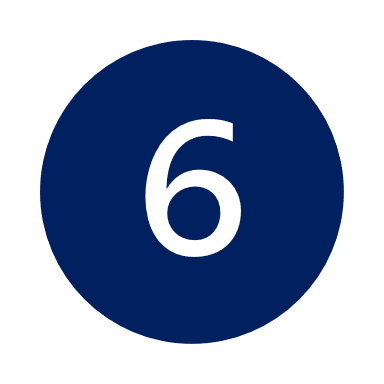 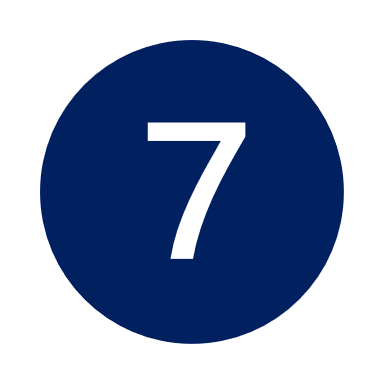 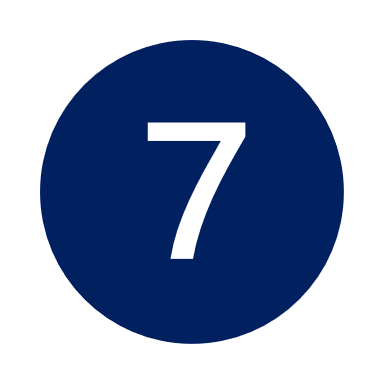 Add a Monthly Certification (4 of 4)
A Success banner displays once the certification has been successfully submitted.
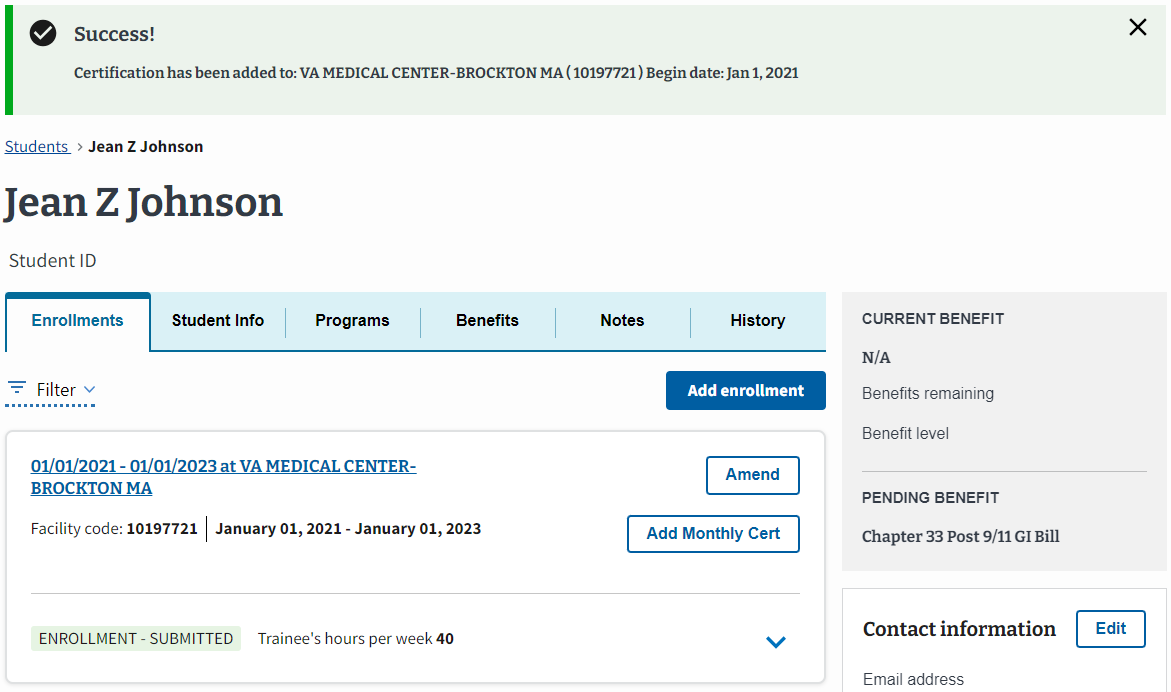 EM Key Functionality Demonstrations
Terminate an Enrollment: Form 1999b - EM
OJT/APP: Form 22-1999b vs EM Functionality
This section outlines how to complete a change in trainee status. Begin with the table below to identify the task as it is completed using Form 22-1999b and how the tasks are completed in EM. Each numbered task aligns with the numbered items in the pages that follow.
Terminate an Enrollment (1 of 3)
In EM, to terminate an enrollment, you must certify the was no longer enrolled and pursuing the specific program in the selected period. Select the “Add Monthly Cert” button on the trainee’s profile.
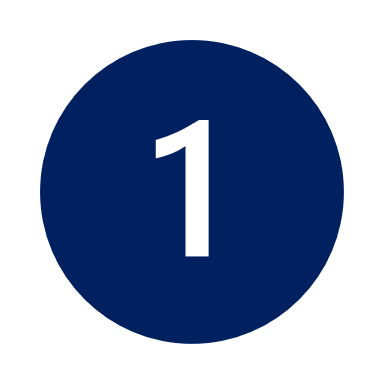 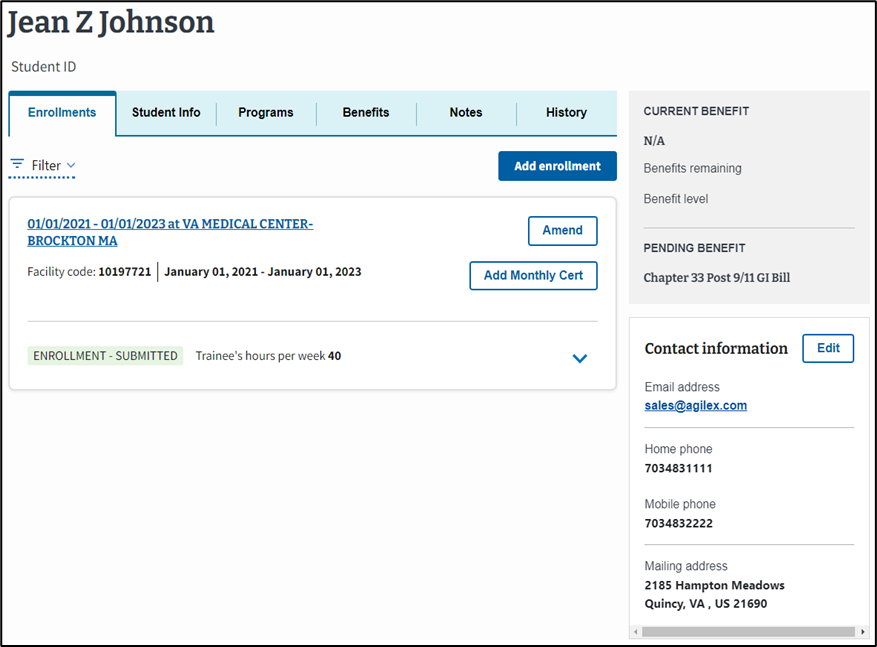 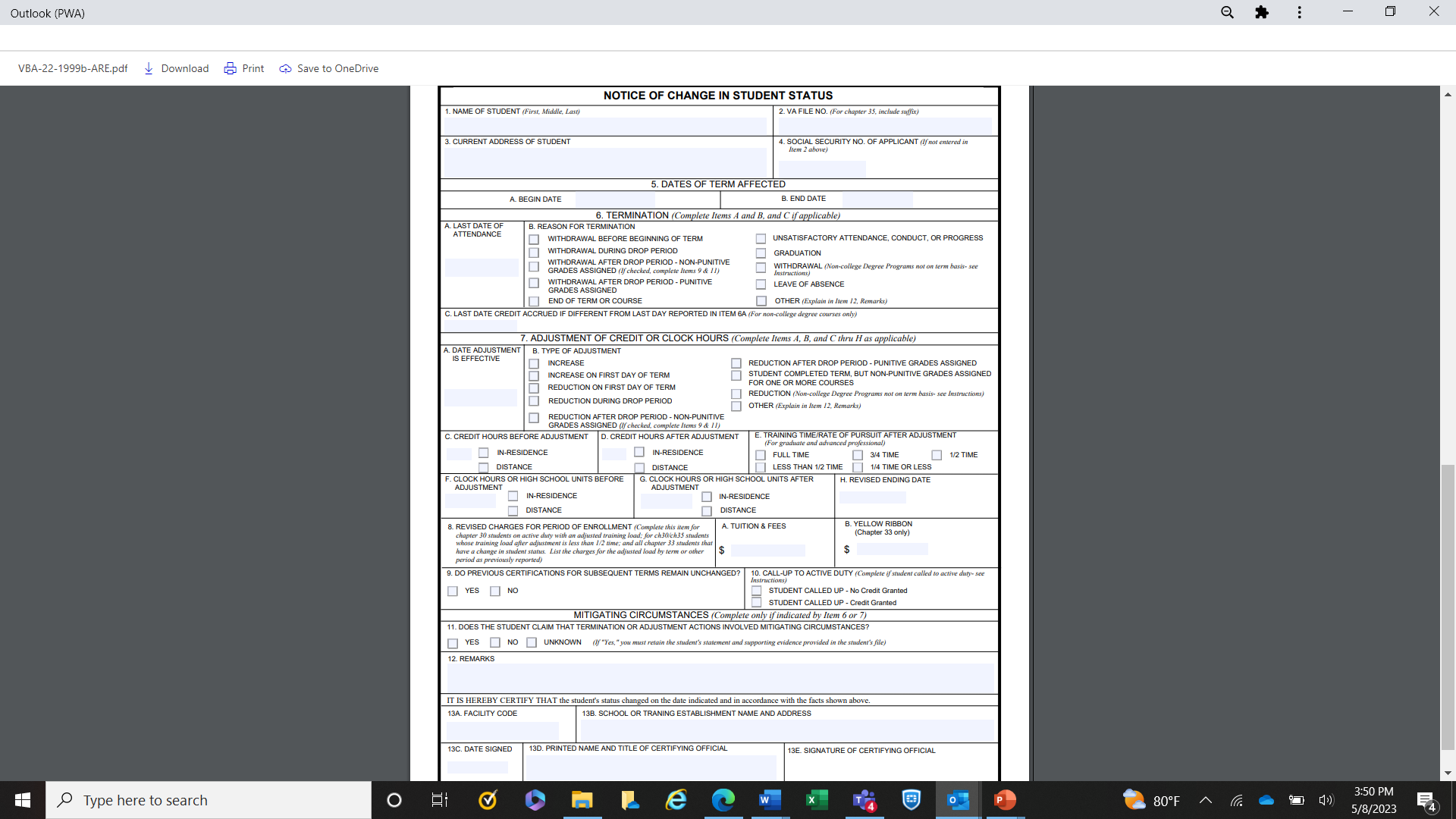 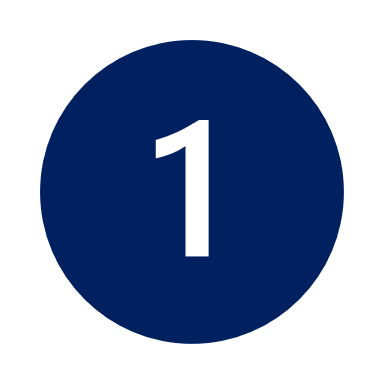 Terminate an Enrollment (2 of 3)
SCOs submitting a “Termination” for a trainee must select “No” to the second question. Then, select the calendar icon to input the Termination date. Next, SCOs select the “Termination Reason” drop-down menu to select the appropriate reason for termination.
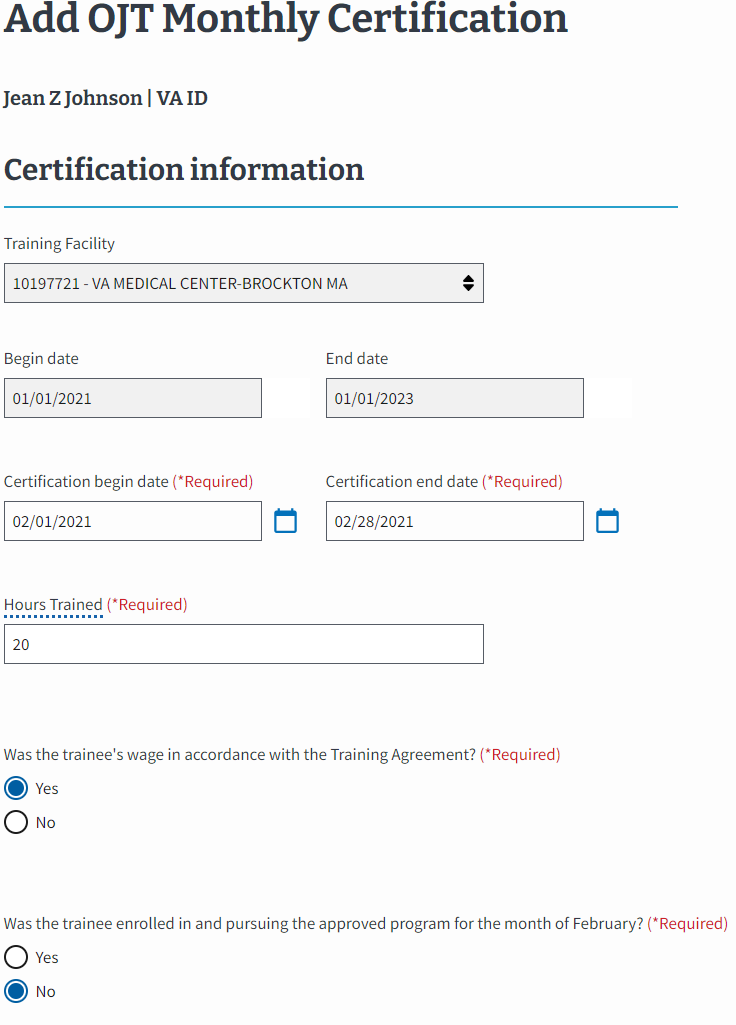 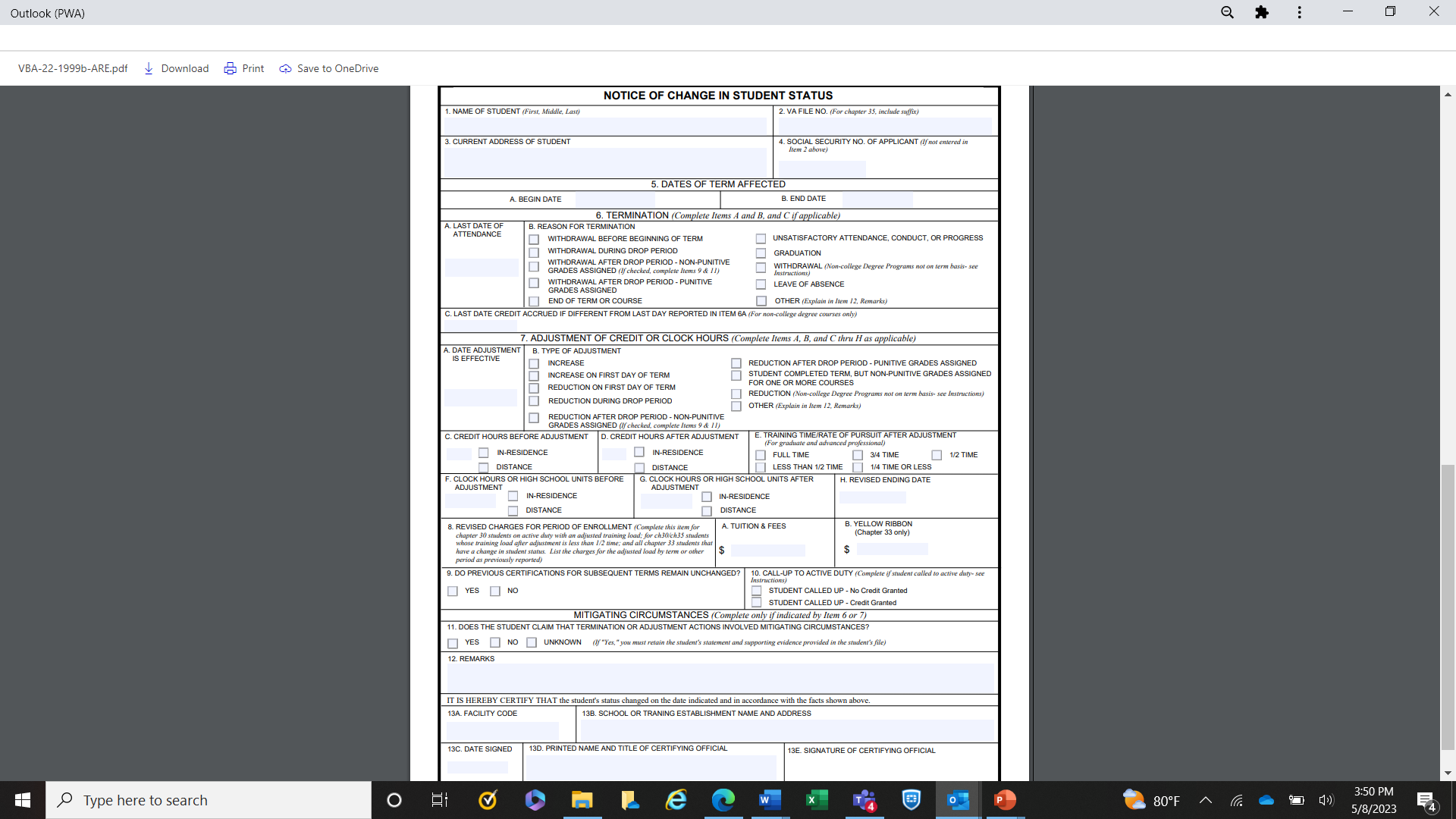 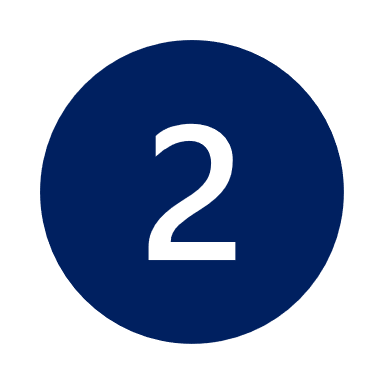 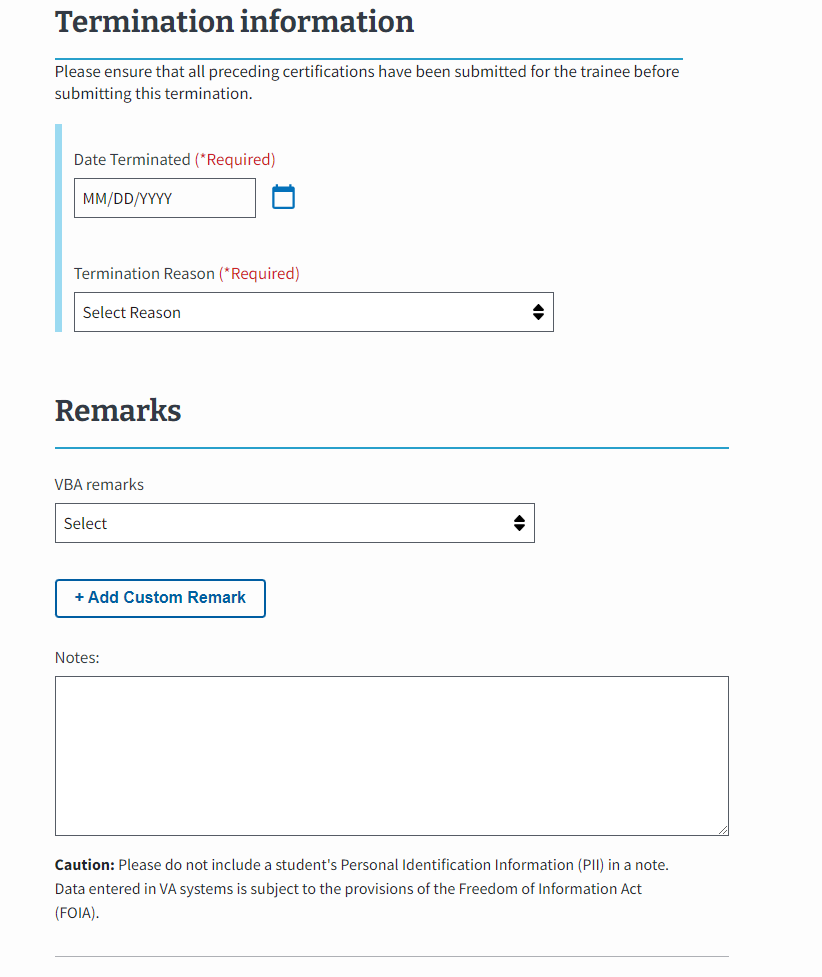 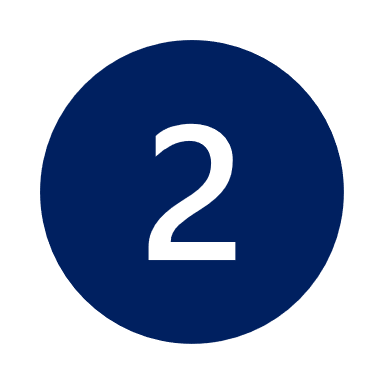 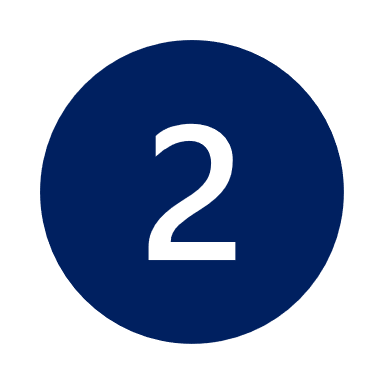 Terminate an Enrollment (3 of 3)
After inputting all required values for the enrollment and any optional notes, submit the certification or save the certification as a draft to return later to submit the certification. 

Notes: Most commonly, SCOs terminate enrollments by adding monthly certs. Also, SCOs must certify each months that a trainee has worked.
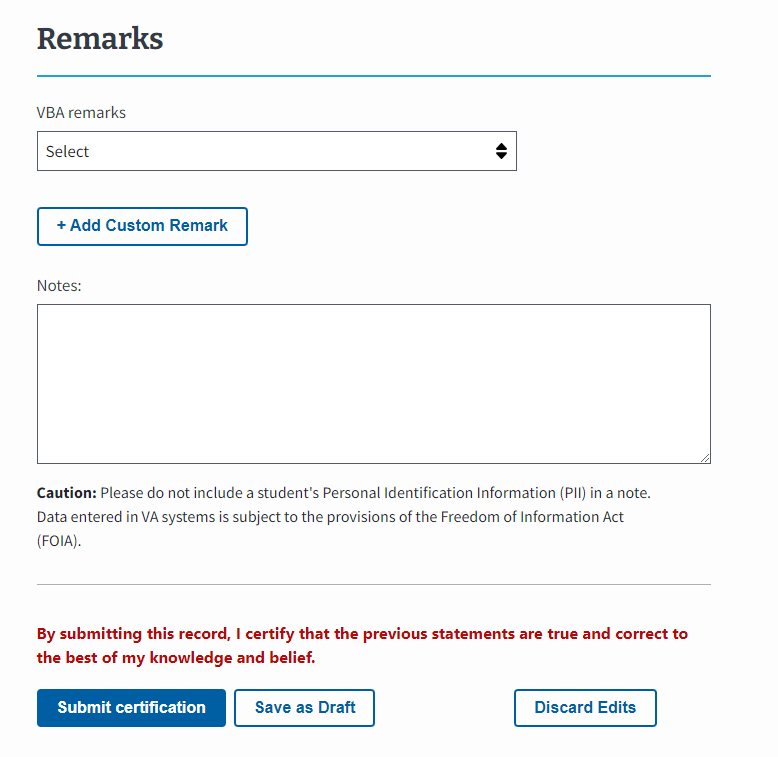 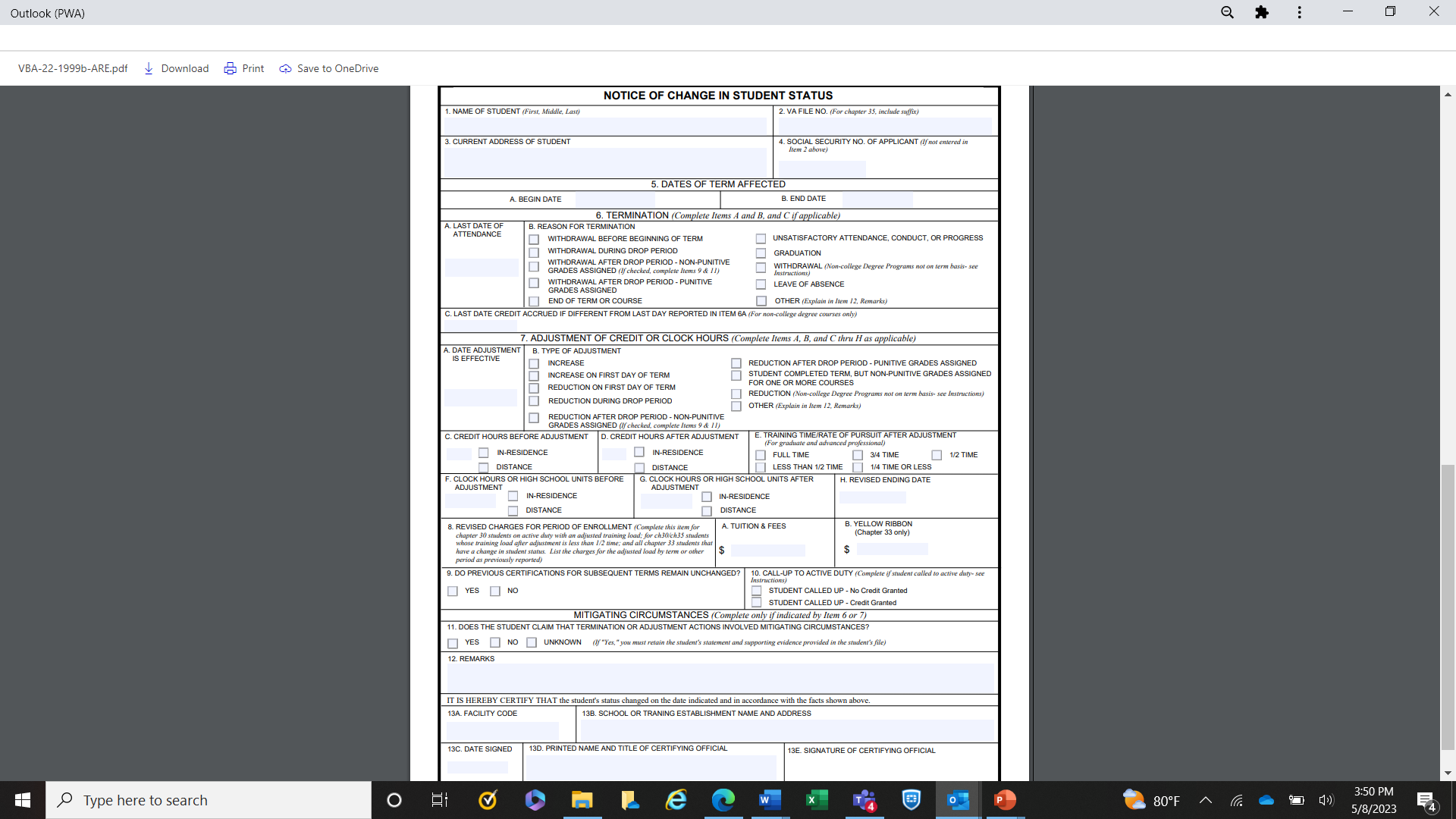 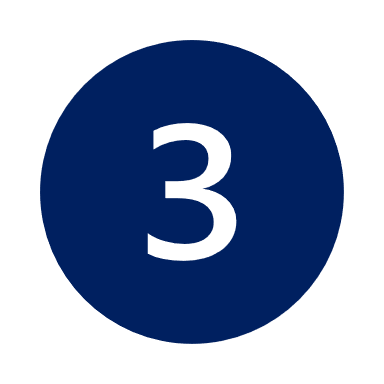 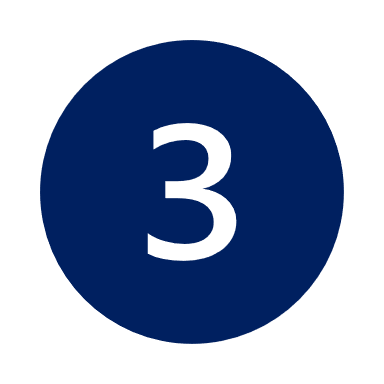 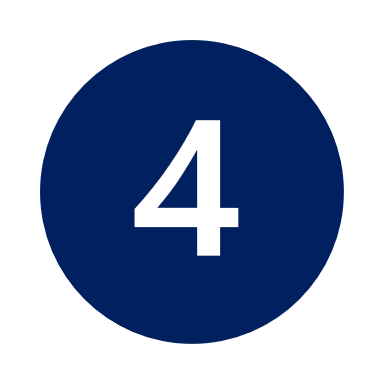 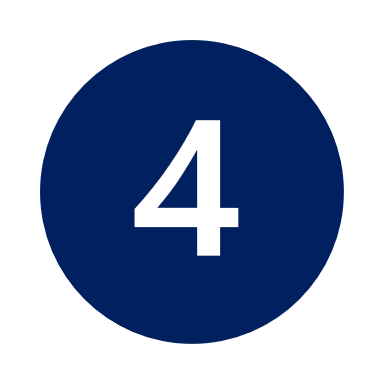 Chatbot Billie
[Speaker Notes: Maitlyn]
How to use EM Chatbot, Billie
The EM Chatbot, Billie is a self-service tool that is available for you to use 24/7, 365 days a year. Billie can help you navigate the new system and can provide answers to questions about enrollments you are working on. Check out the video on the next slide to learn more!
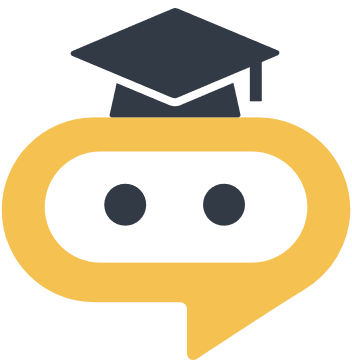 Billie is great at answering questions about: 
Navigating EM
Submitting Enrollments & Certifications
Amending Enrollments
Entitlement & Debt
Legislative and Policy Changes
Tips: 
We recommend exploring the pre-drafted questions Billie can answer first if you’re not sure where to start!
Click the “i” button in the bottom left corner to find all the topics the Chatbot can help you with
Billie is always there for you in the bottom right corner 24/7.
Enter “Hi” to return to the main menu 
Reminder not to enter Personal Identifying Information (PII) into Billie
EM Communications
[Speaker Notes: Maitlyn]
Communications about EM
As you get acclimated to EM, we are sending you communications about system updates, log in processes and resources. You can expect to receive communications through:
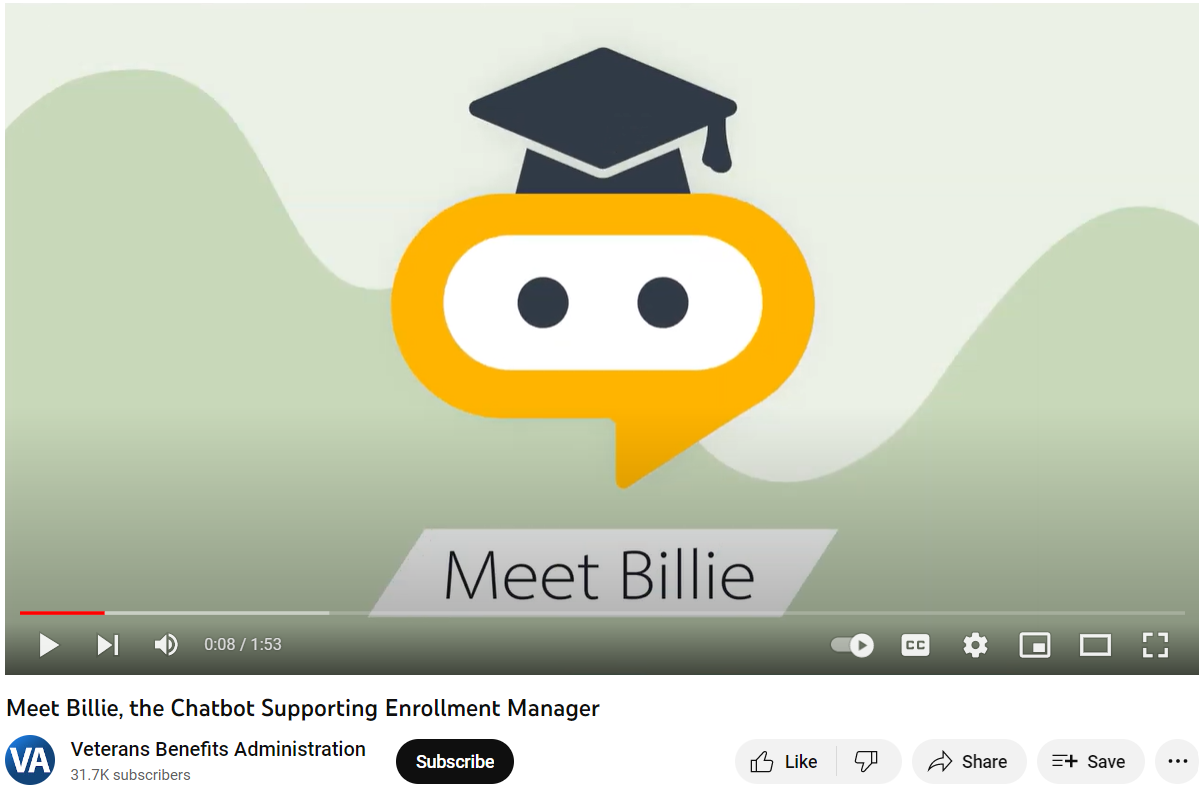 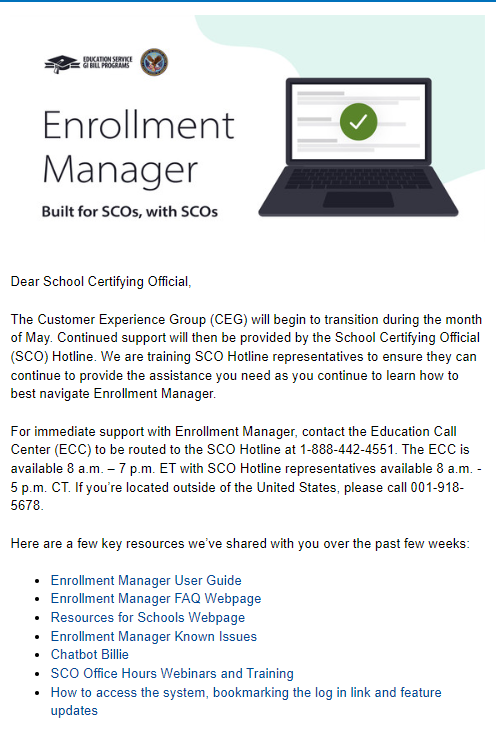 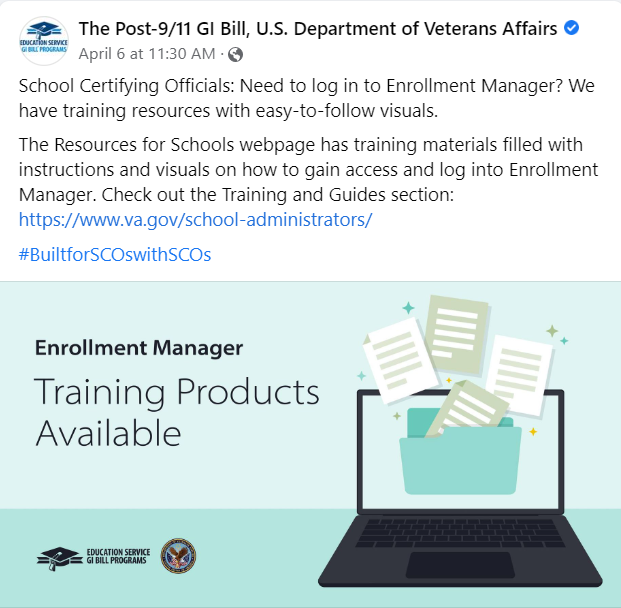 Emails & SCO in the Know Newsletter Updates
Videos
YouTube Channel: Veterans Benefits Administration
Social
Facebook:@GIBillEducation
We’ve got you covered!
Communications Overview
Below are the channels, content, and cadence we communicate EM updates.
Emails
Content: System updates, log in processes, Billie for support, tips and training resources.
Cadence: 2 – 3 times a month
Web Updates 
Content: Share the most updated resources on EM.
Cadence: Updated on a consistent basis, as needed.
EM Activity Banner
Content: Announce important information and updates. 
Cadence: Updated on a consistent basis, as needed.
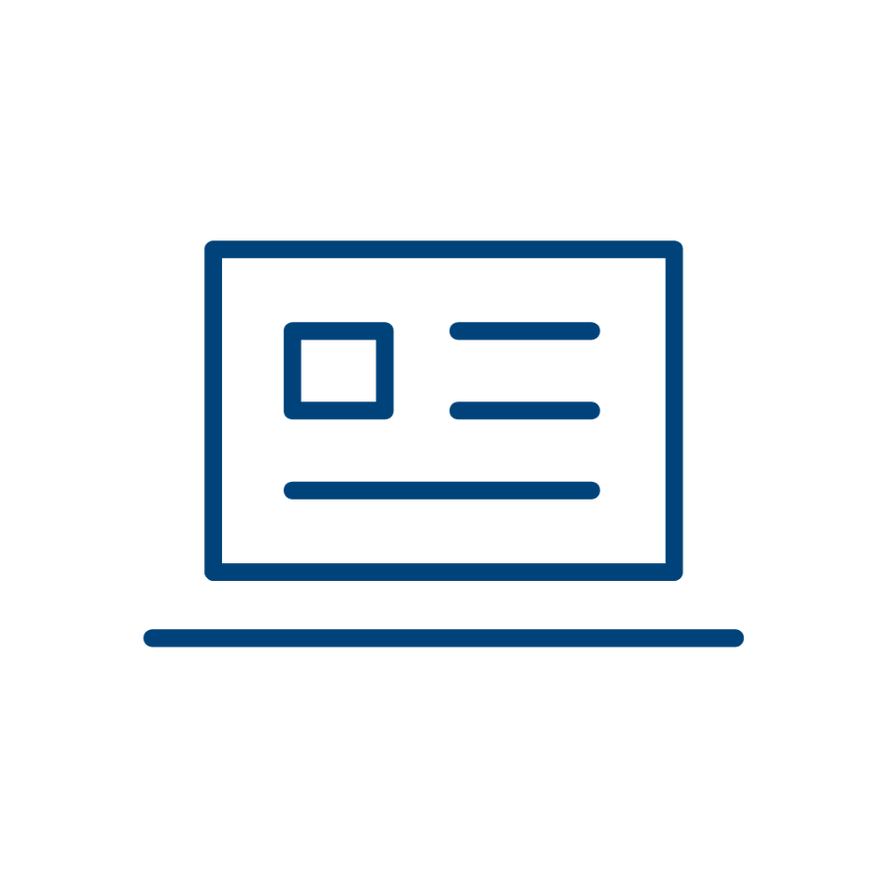 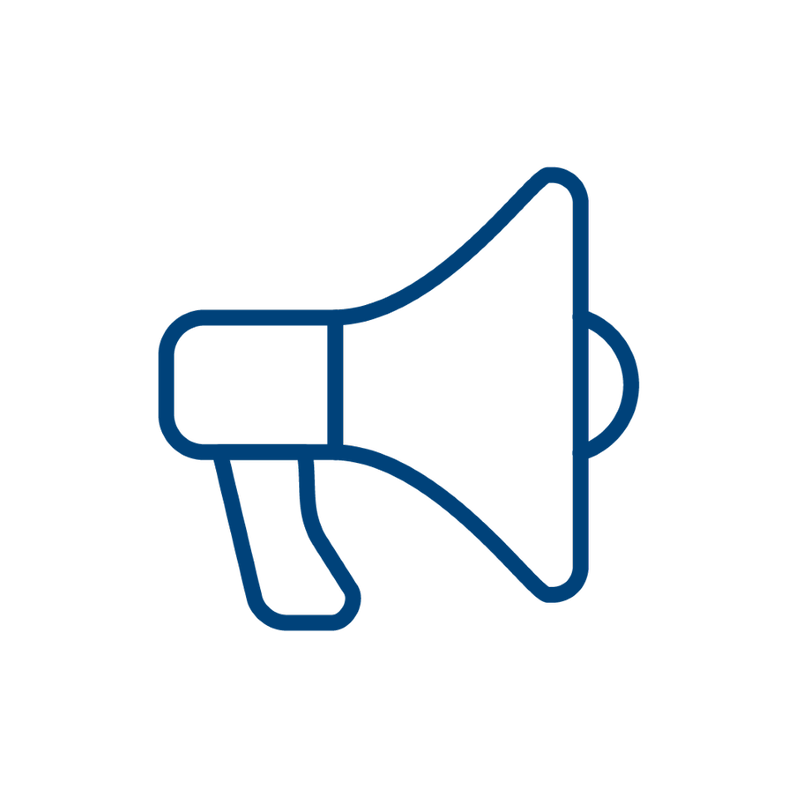 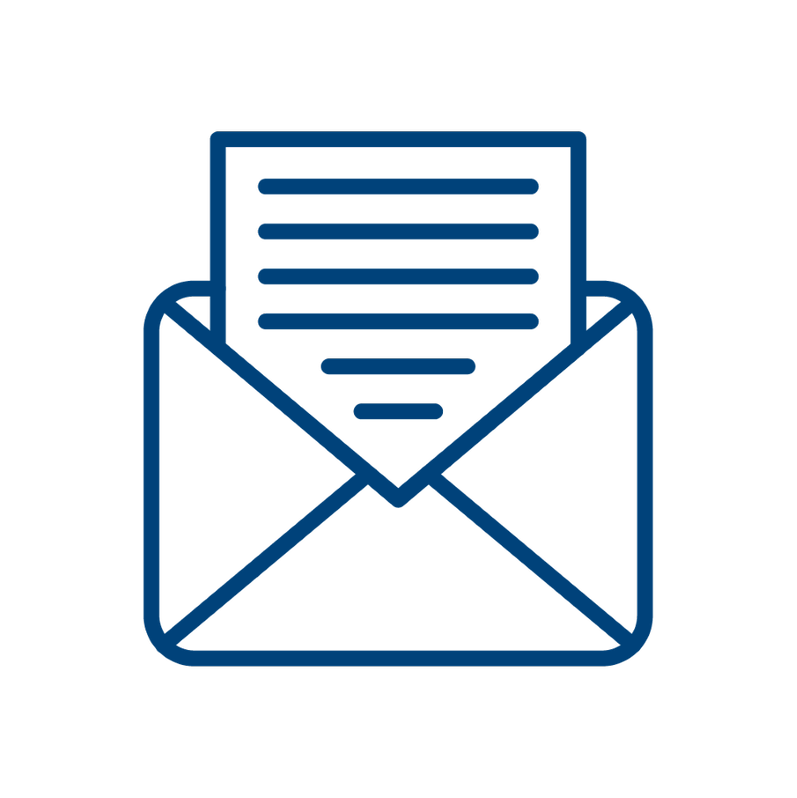 Videos
Content: Share interactive, easy to follow, informative how-to videos for visual learners.
Cadence: Updating as major process changes occur, as needed
Newsletters
Content: Provide the latest updates via SCO in the Know newsletter articles.
Cadence: Bi-monthly
Social Posts
Content: Share posts about EM updates, events and feedback.
Cadence: 1-2 times a month
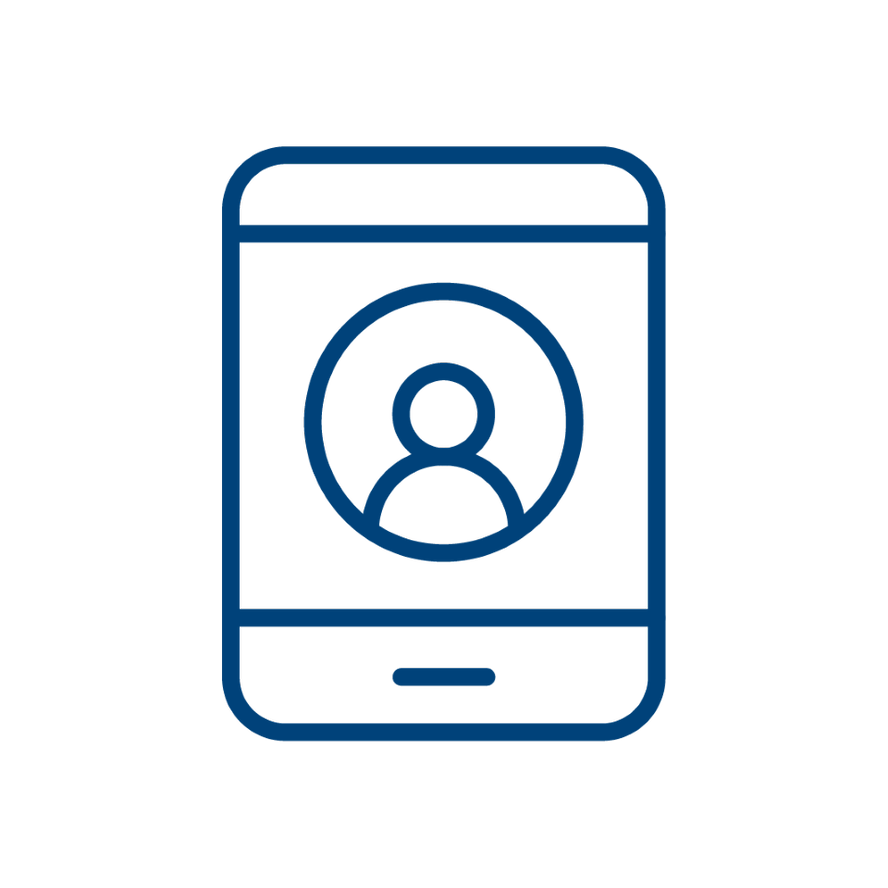 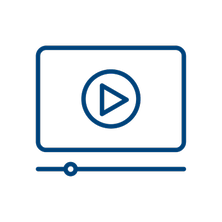 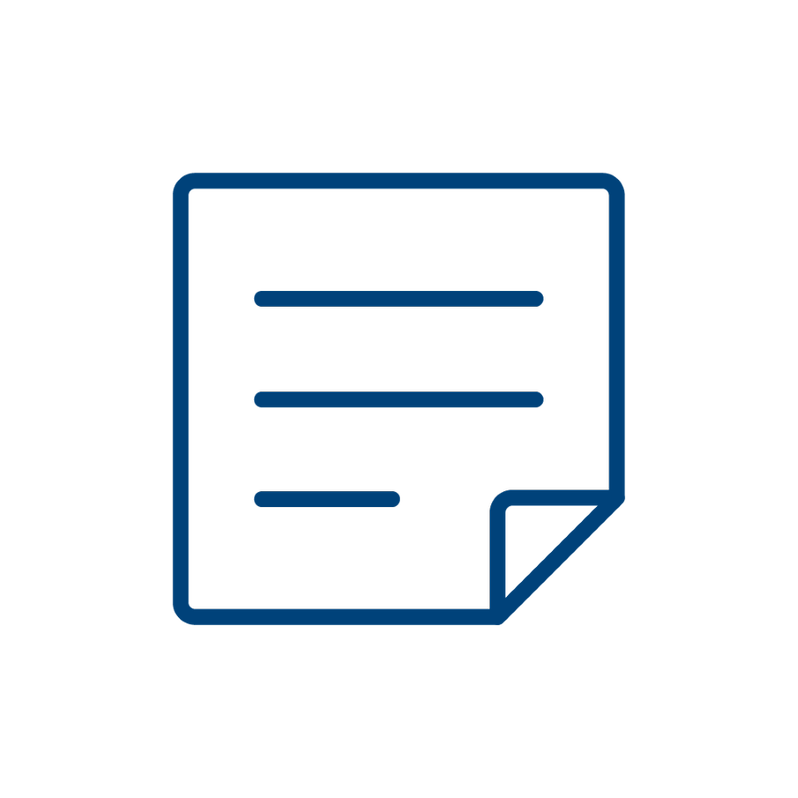 Overview
EM updates and important requirements for you to complete are shared in the SCO in the Know newsletter.
Subscribe to 
“SCO in the Know” 
for the latest updates!

1. Visit the Subscriber Preferences Page 

2. Log in with your VA.gov email address and follow the prompts.

3. Update preferences and select EDU School Certifying Officials

4.Submit your list of updated preferences
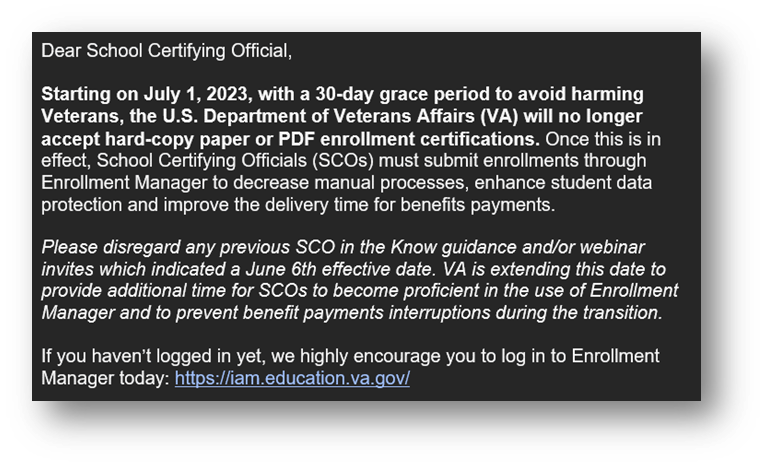 Upcoming Topics:
Resources to learn more about EM
Ask Billie
EM Best Practices
Tips for completing actions in EM
Video and Social Posts
In addition to the EM video presented earlier, social posts are shared to provide exciting updates related to the new system.
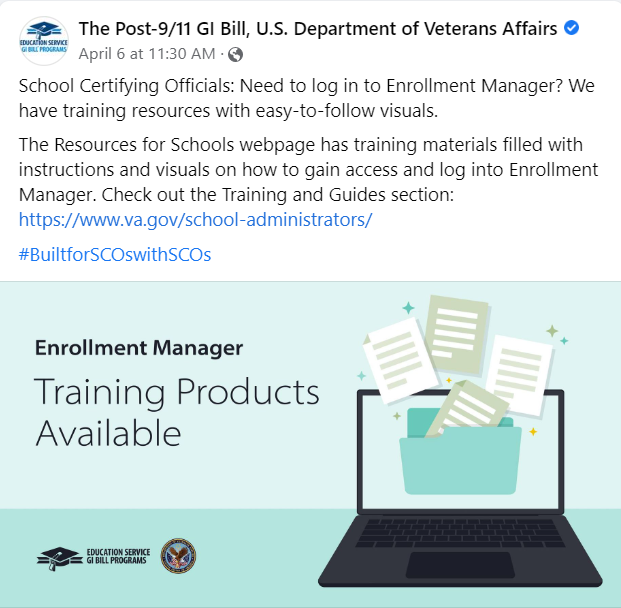 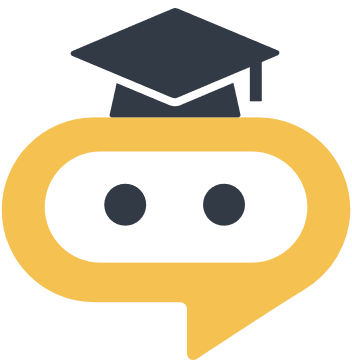 Check out this post on Facebook to see where training products and resources for EM can be found.
Stay up to date on VBA social platforms!
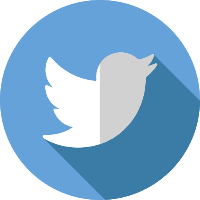 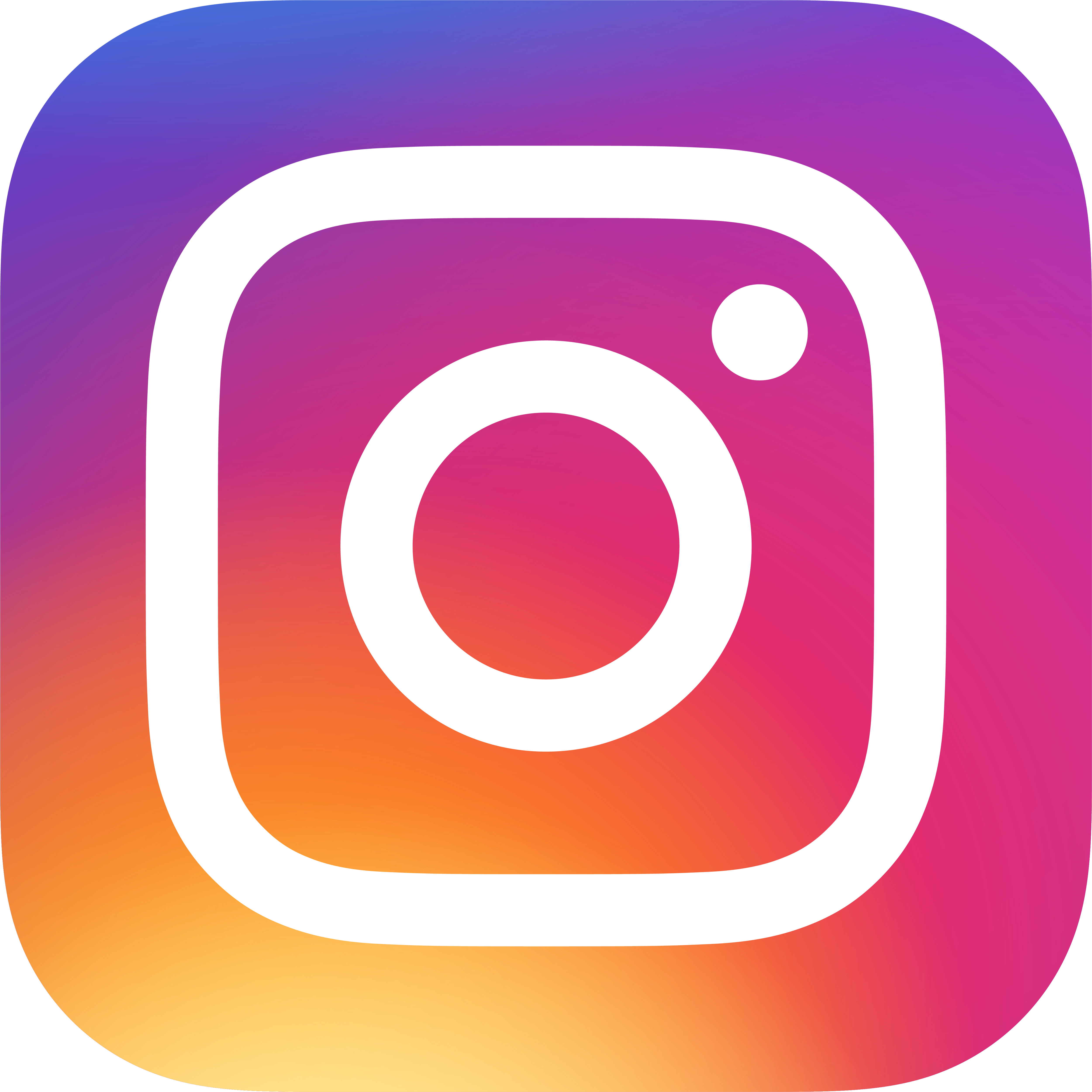 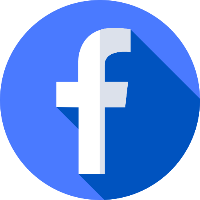 @VAVetBenefits
@VABenefits
@GIBillEducation
Connect with us
[Speaker Notes: Survey Q- Do you like/watch videos? Would you like any more how-to videos on specific topics?]
Web Updates
The Resources for Schools webpage has the most updated EM resources to help you navigate the new system. We highly encourage you to review the User Guide to get started.
Links to webpages
Education and Training homepage
https://www.benefits.va.gov/gibill/index.asp
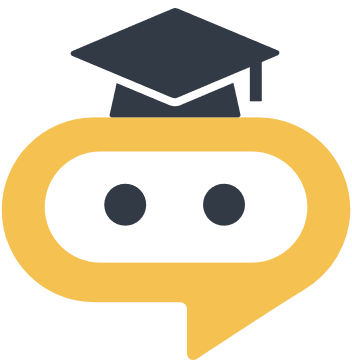 Resource for Schools webpage
https://www.va.gov/school-administrators
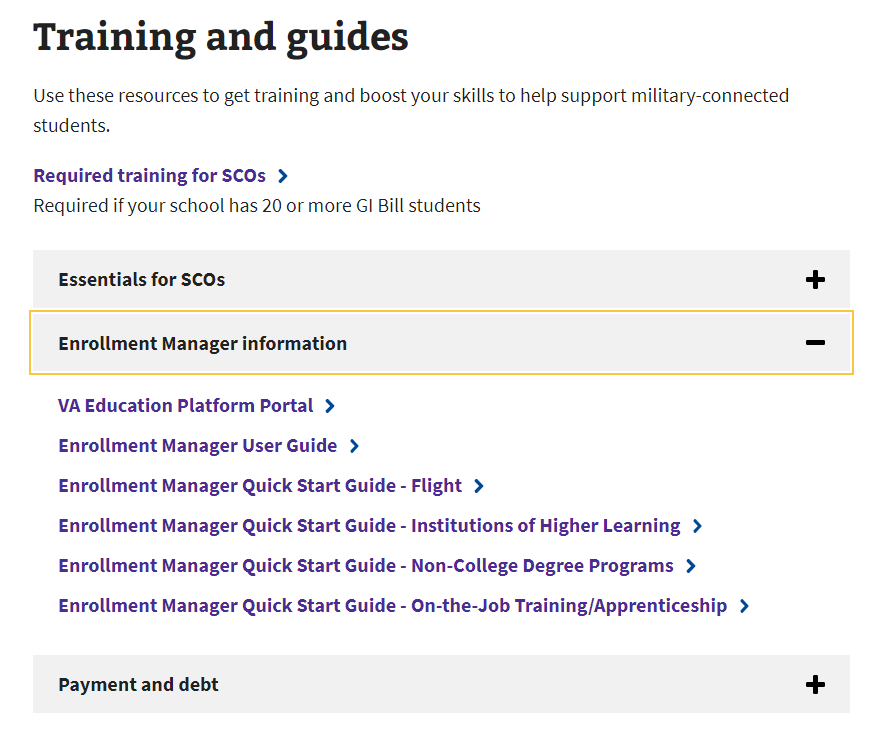 EM User Guide
https://benefits.va.gov/gibill/docs/guides/enrollment-manager-sco-user-guide.pdf
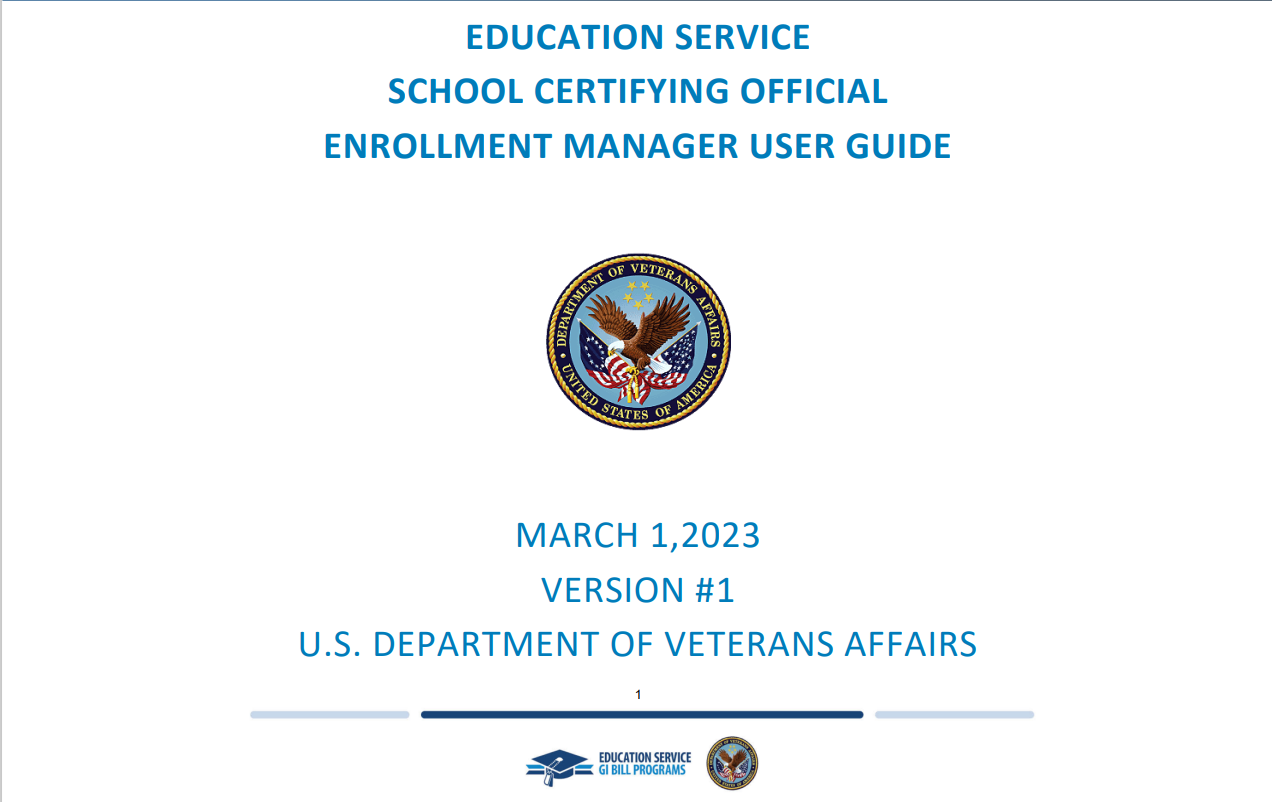 [Speaker Notes: Survey Q- Do you like/watch videos? Would you like any more how-to videos on specific topics?]
EM Resources
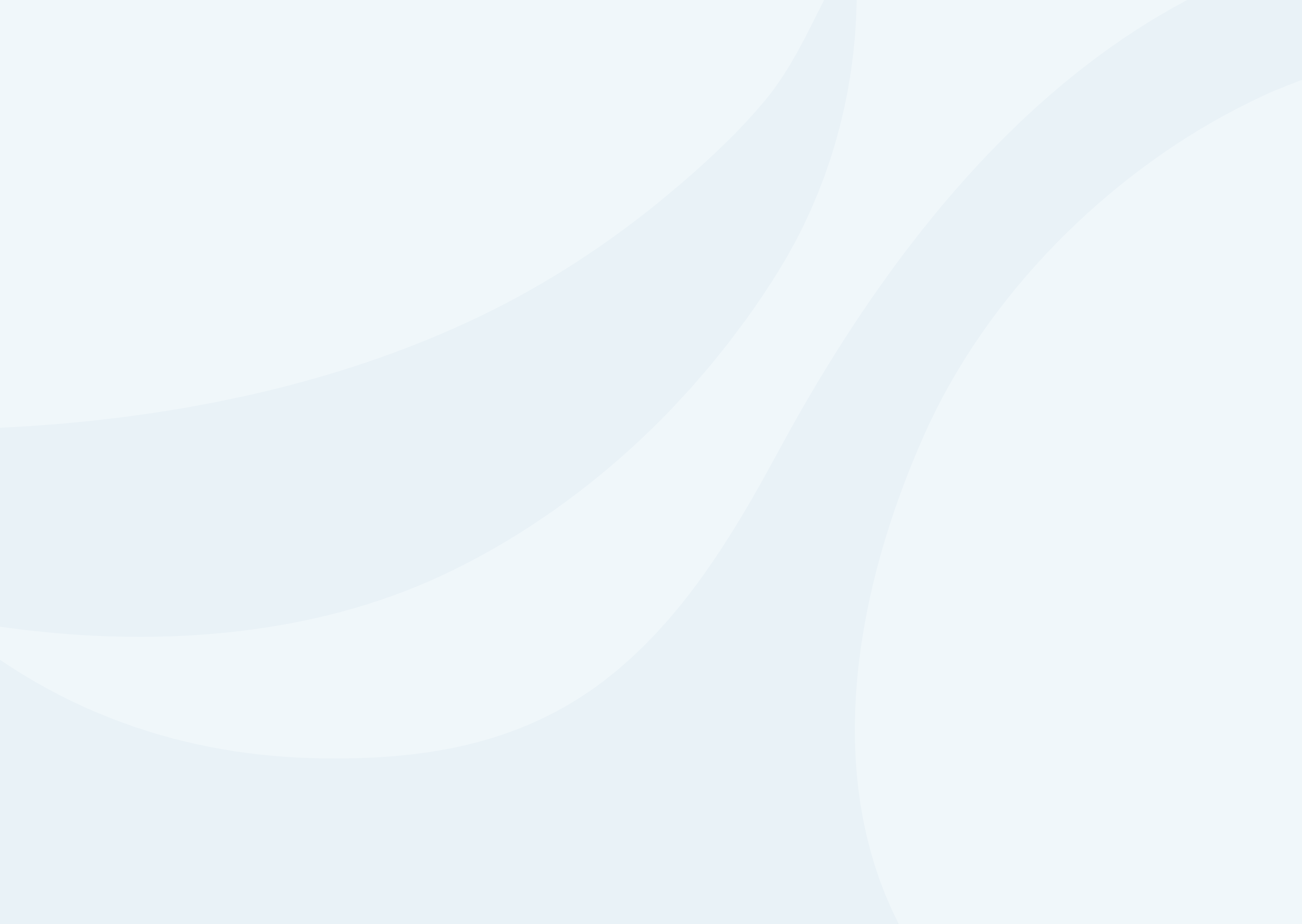 EM FAQ (1 of 3)
All changes made to an enrollment period after the initial Enrollment Certification is submitted will be called an “amendment,” including adjustments and terminations
The benefit the student last used will be listed.
If a student is eligible for two benefit types, will both be listed in Enrollment Manager, or will the one the student is currently using be listed?
Will SCOs have 
access to trainee entitlement data?
Are there going to be adjustments in Enrollment Manager or just amendments?
Is there a preferred browser for EM?
Yes, you can access EM through Microsoft Edge or Google Chrome.
Yes, this information will be on the 
Student Profile Page.
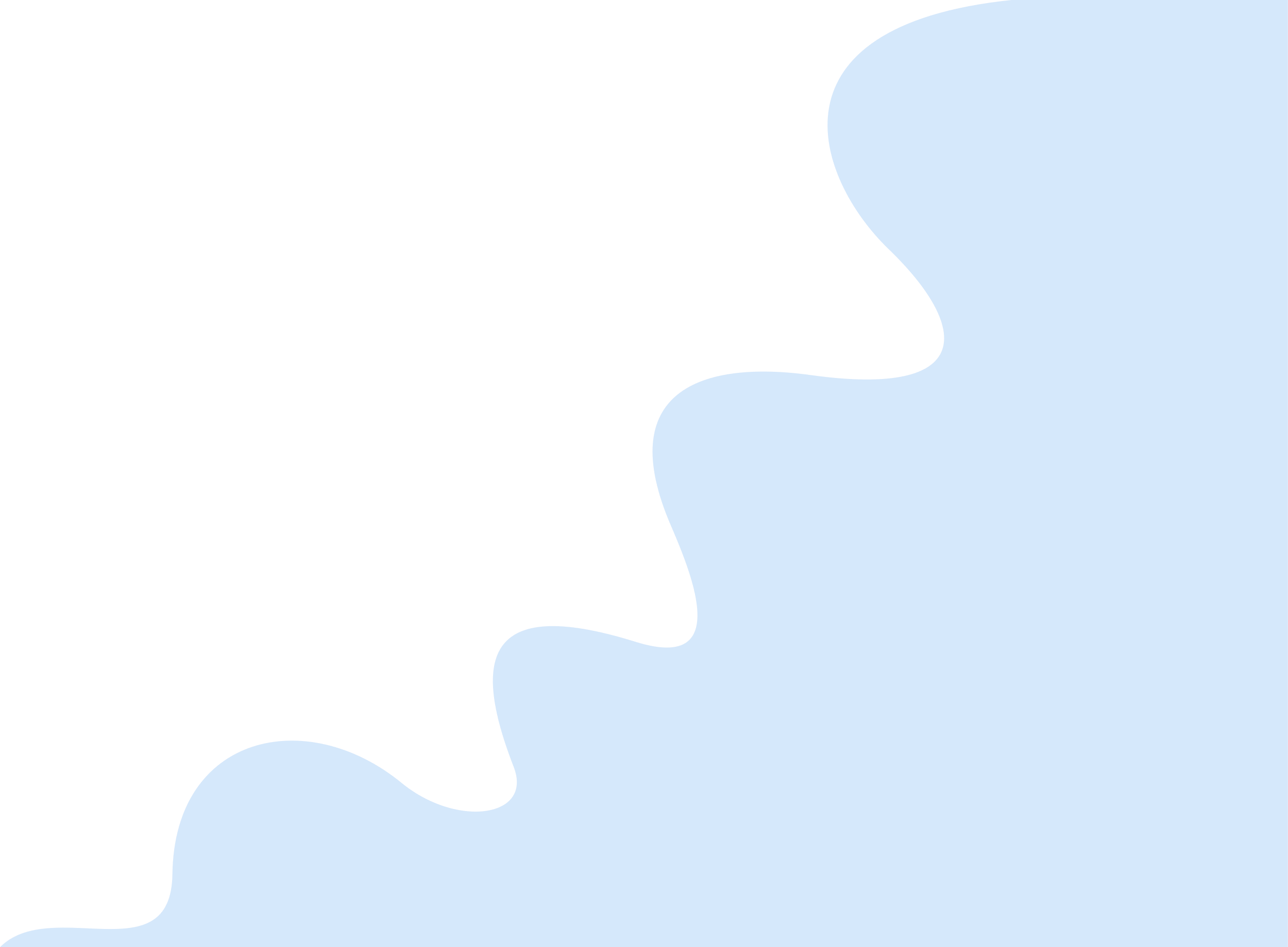 EM FAQ (2 of 3)
What type of reports can EM generate?
Will SCOs have to wait 24 hours between making amendments to a certification?
Who can view “Notes” added in EM?
Notes added to EM are viewable to all SCOs with EM access.
No, but please wait 10 minutes after submitting a certification if you need to make amendments to the certification for Ch 33 trainees.
EM can generate a Weekly Summary Report and a Weekly Detail Report.
EM FAQ (3 of 3)
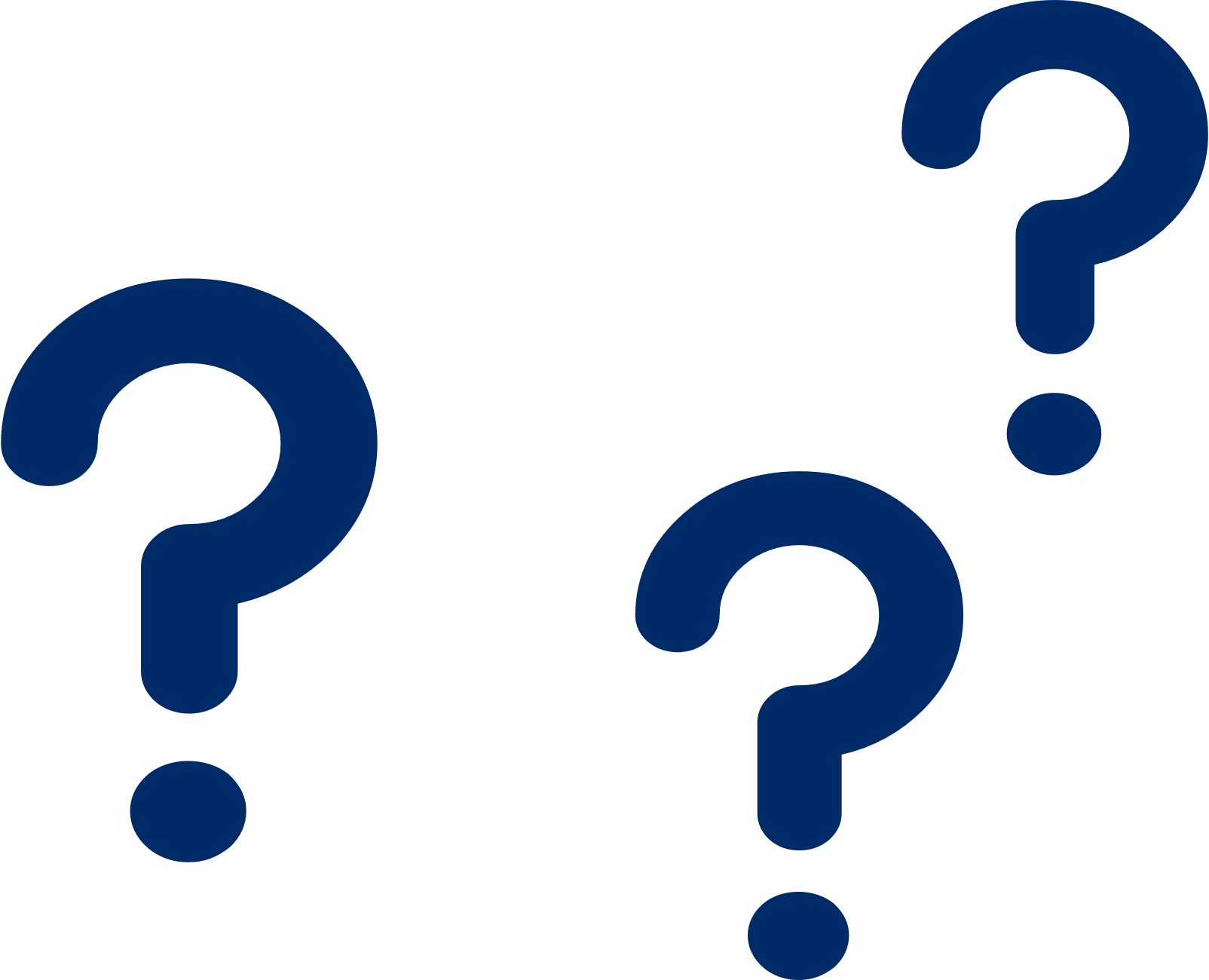 How do we update a trainee’s birth date in EM?
Will Enrollment Manager provide Trainee Statuses?
Can SCOs add Read-Only or Assistants to EM?
What is the “Save as draft” button?
Trainee Statuses will not be available within the initial release of Enrollment Manager. Future enhancements will continue to be made to the system after its initial release.
Enrollment Manager will provide Student Statuses which state whether a student is active or inactive. Statuses are also associated with each enrollment period.
If the file number or date of birth (DOB) is incorrect on a student profile, please encourage your trainee to contact the Education Call Center directly at 888-GIBILL-1 (888-442-4551) to update their profile information
The “Save as draft” button allows SCOs to enter a trainee’s certification information and then come back later to finish/submit.
Yes.  SCOs can add accounts for “Assistant SCO” and/or “Read Only” access.  SCOs will also approve work-study student access requests.
See more on the EM Frequently Asked Questions page!
EM Quick Resources
EM Quick Tips
Since EM’s opening, we have tracked top questions from the ECC and Office Hours Sessions. Several quick tips based on those questions are provided here.
Paper-Based Mandate
Starting July 1, 2023, with a 30-day grace period to avoid harming Veterans, the VA will no longer accept hard-copy paper or PDF enrollment certifications. 
Once in effect, School Certifying Officials (SCOs) must submit enrollments through Enrollment Manager to decrease manual processes, enhance trainee data protection and improve the delivery time for benefits payments.
If you have further questions,

The EM User Guide and Frequently asked questions (FAQ) are great resources for quick answers. 

To search a specific issue, click "Control  F" on your keyboard and type in what you are searching for. You can also access specific support by clicking on topics in the Table of Contents.
If you need extra 
support logging in, 
Make sure to complete the final step to verify your identity when creating your ID.me or Login.gov account.
Clearing your cache and cookies may also help!
Once you're in the system...  
Please refrain from putting in duplicate user access requests. 
Be aware of terminology updates; they’re listed on the EM FAQ Page for convenience. 
Reminder to begin tracking your trainee’s DOB to add a new trainee. 
Save actions as you go!
Where is Remaining Entitlement?
The remaining entitlement for a trainee’s current benefit type displays in months and days on the Student’s Profile and Benefits tab.
EM Resources Overview
The following materials can be referenced for further information.
00
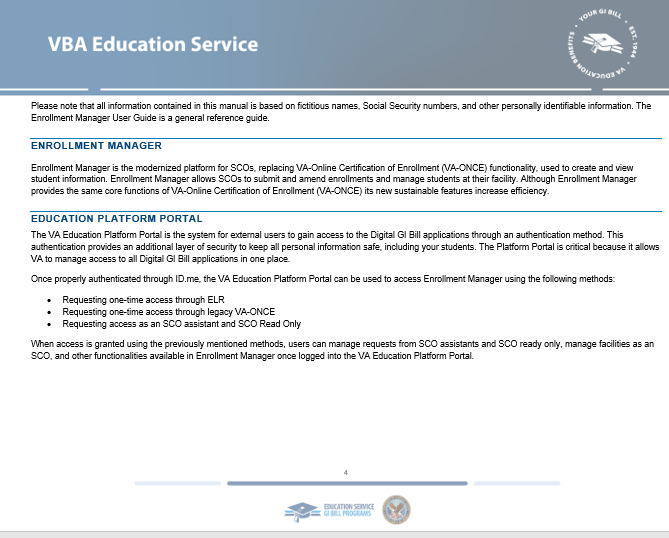 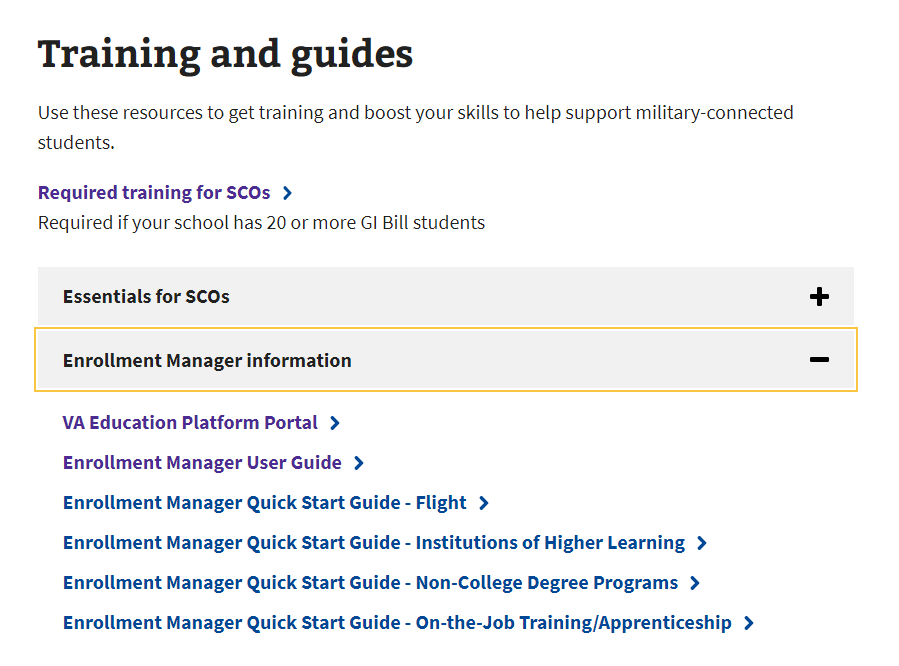 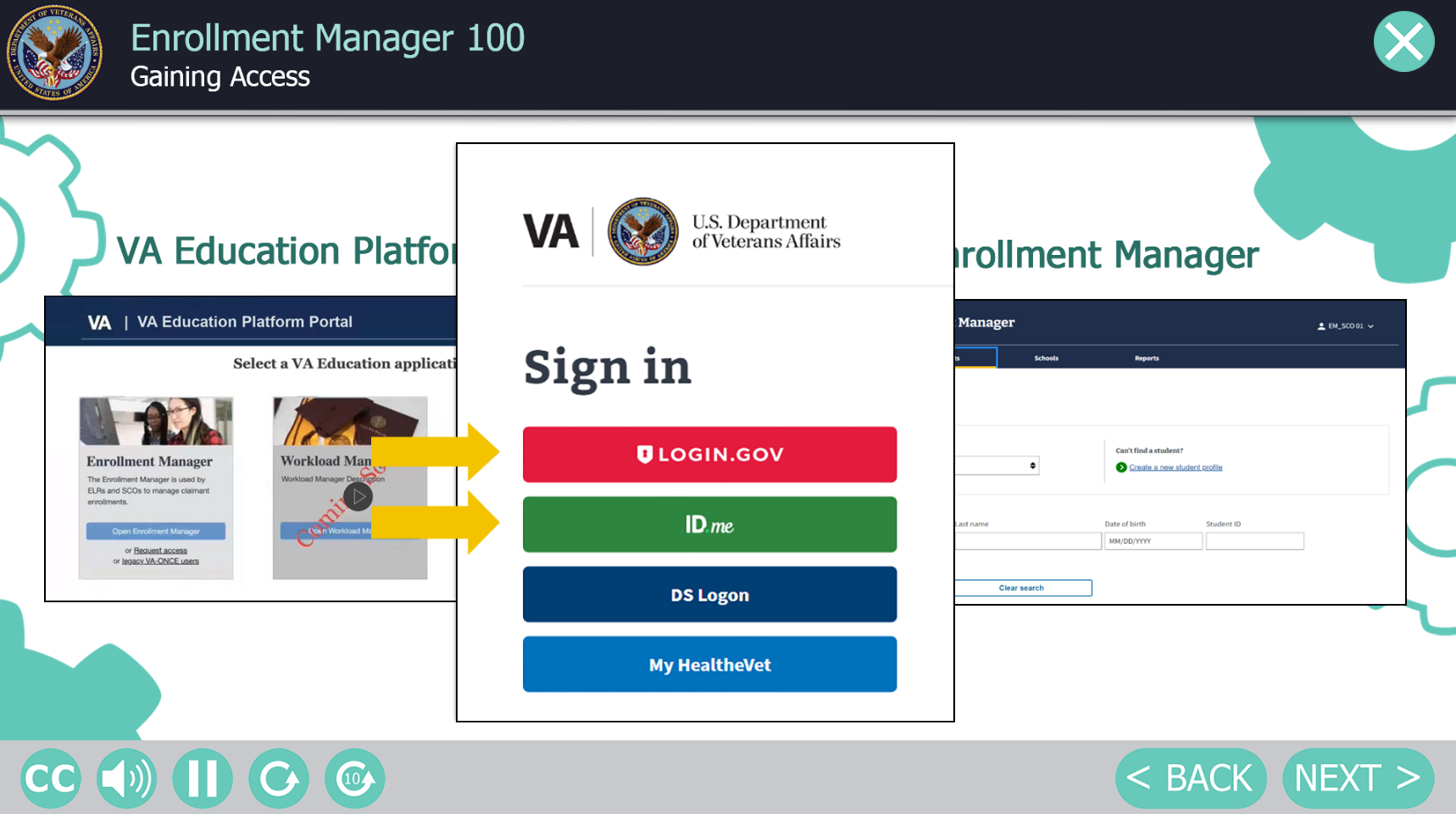 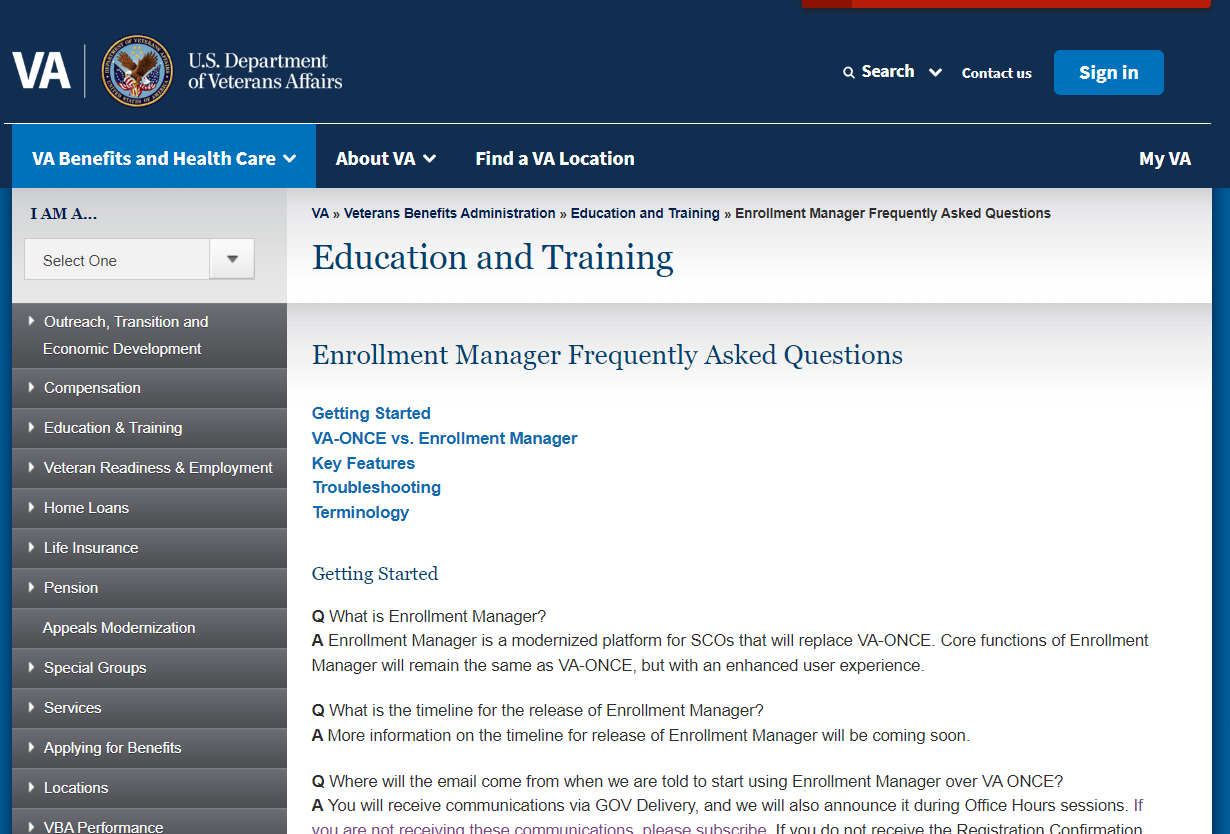 SCO Training Portal
SCO User Guide
Quick Start Guides
EM FAQs
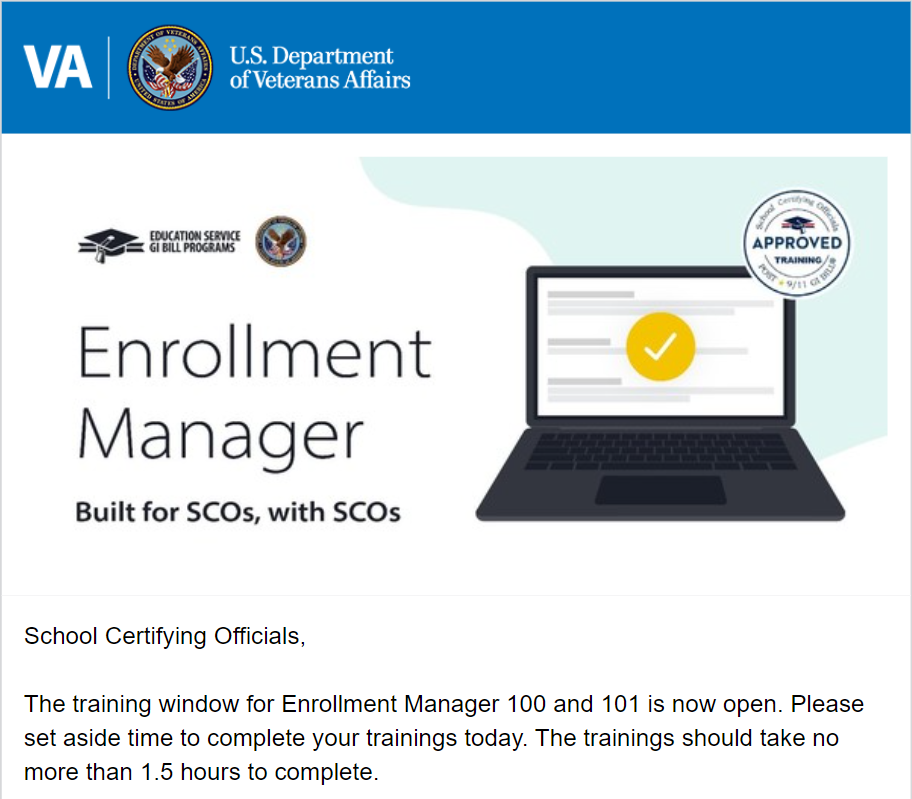 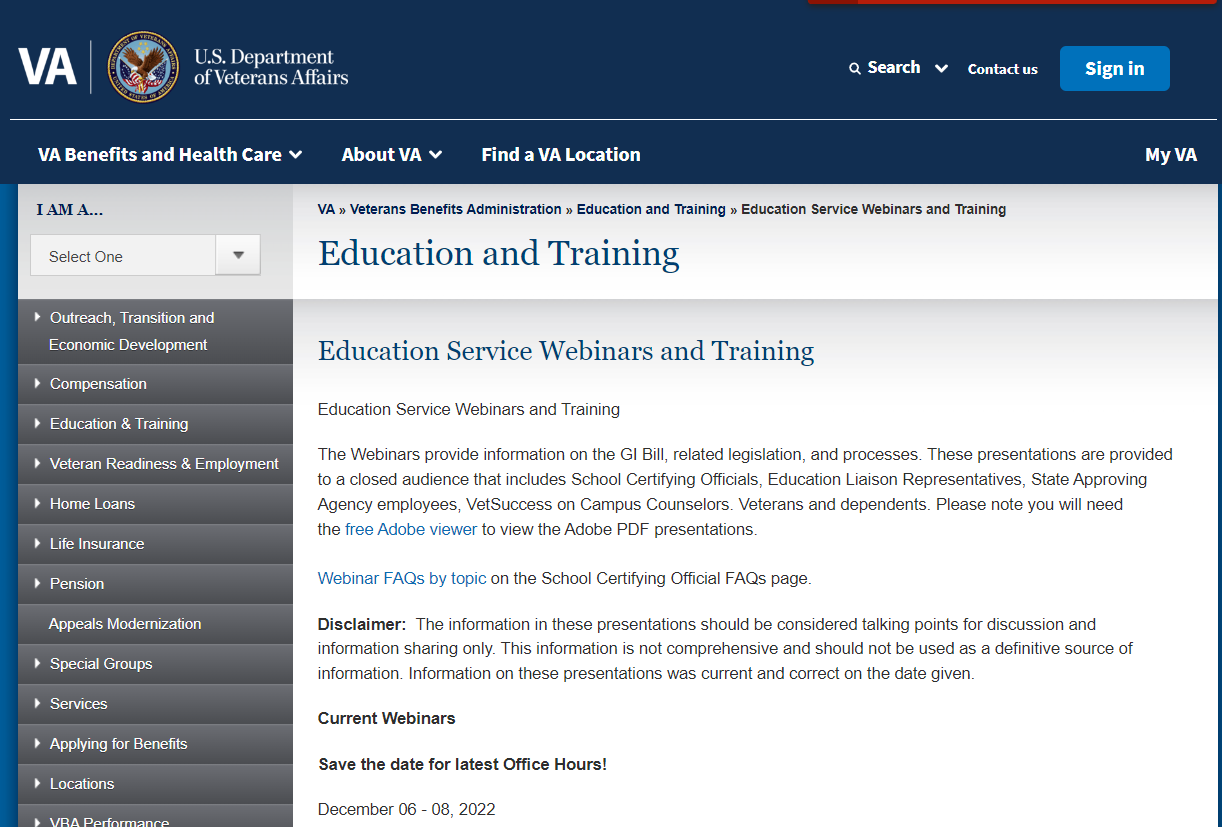 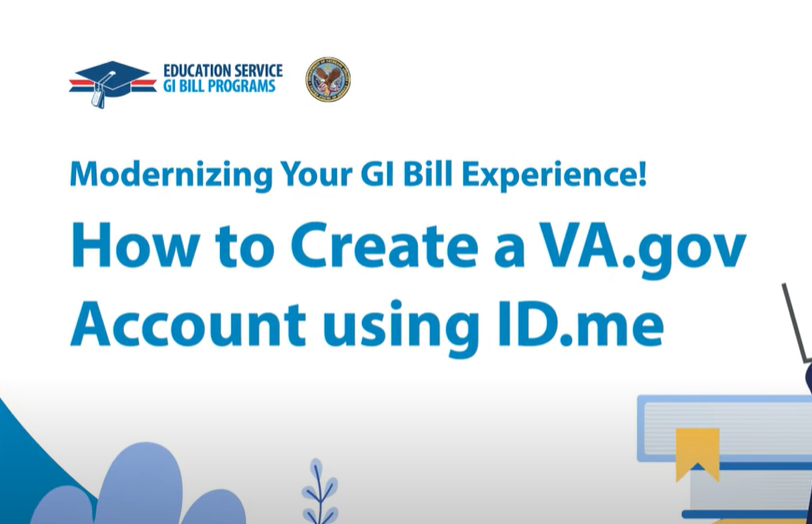 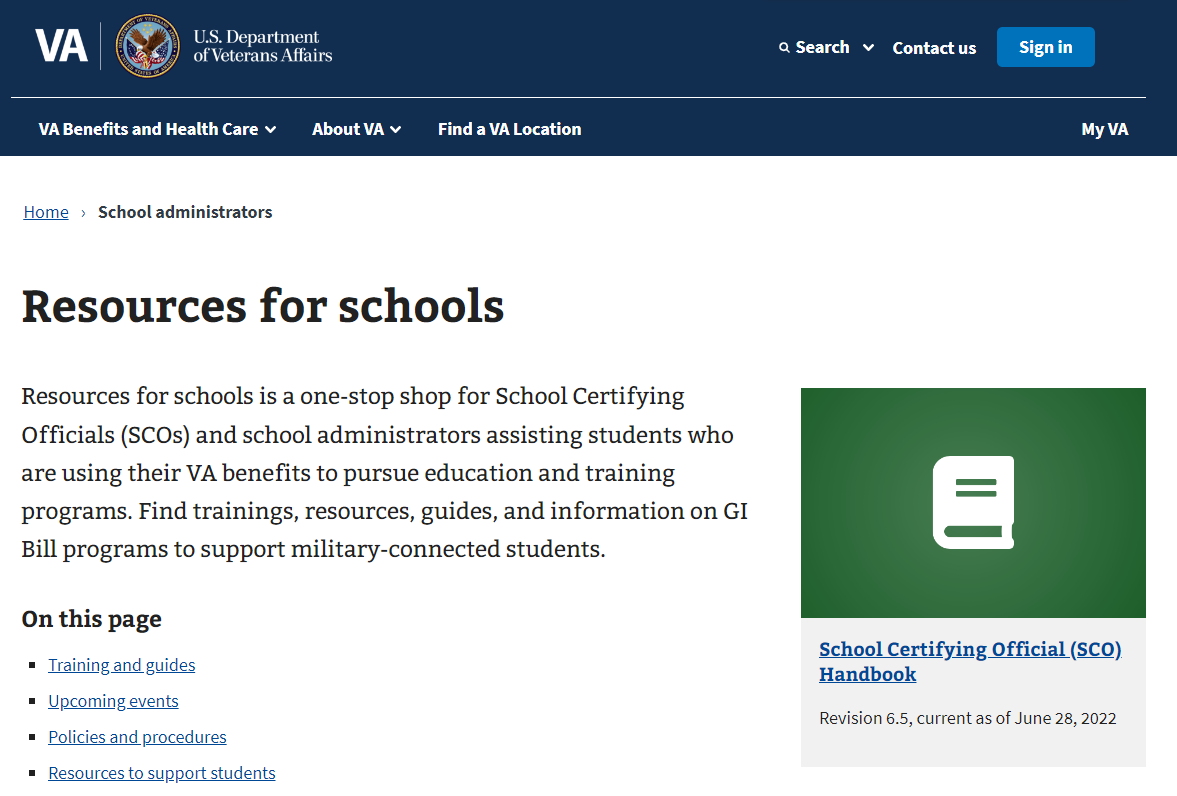 Videos & Social Posts
Office Hours
Web Updates
Emails
Visit the Resources for Schools page for more details
[Speaker Notes: To inform and prepare you for the upcoming EM improvements, the team is taking a comprehensive communications and training approach. 

Emails: 
Direct emails to targeted audiences about VA-ONCE Sunset, Readiness.

Newsletters: 
Provide the latest updates via SCO in the Know newsletter articles.

Web Updates 
Reflect the latest updates on EM and store key resources. 

Office Hours 
Present updates about EM, new resources, and trainings. 

Videos
Provide interactive, easy to follow, informative how-to videos for visual learners.

Social Posts
Share posts about EM updates, events, and feedback.

VA-ONCE News Flash
Announce important dates and deadlines related to EM.

Workshops
Provide in-person and virtual opportunities to learn and engage with EM.










FAQs:
Searchable FAQs will house answers to important questions about EM. 

Web]
School Certifying Official Resources
Training and Self-Certification Steps
Step 6
Enter the Date of Training, then select the  “Submit” button.
Step 4
Verify you have selected the correct training session, then select the  “Continue” button.
Step 2
Select one:
”Office Hours”
“Conference Sessions”
“Supplemental Training”
Step 5
Select the “Yes” button to certify you have completed 100% of the training.  Select the “Submit” button.
Step 7
Download your results and keep the certificate for your records. page.
Step 3
Locate the applicable session and select the  “Begin” button.
Step 1
Log in to the SCO Annual Training Portal.  
Live Assessments
Certifying Official Contacts
ROLES AND RESPONSIBILITIES
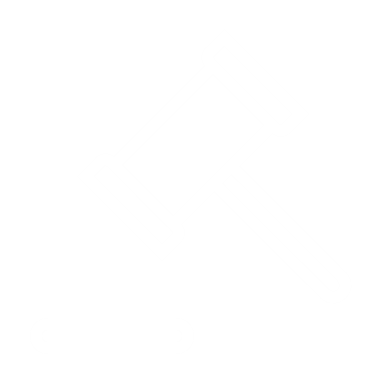 Contact your SAA for:
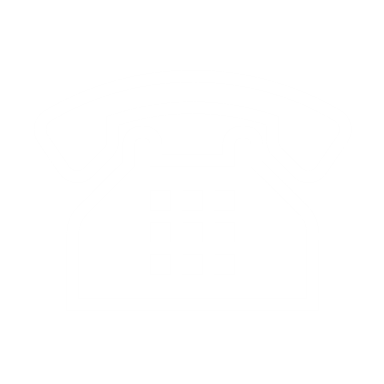 Contact the ELR for:
Program revisions: new/suspended/cancelled programs
Updated catalogs and related publications
School address updates – including branches/extensions
Change in accreditation status
Change of ownership and change of address
Contact Information
NASAA State Contacts
Questions about reporting enrollments and related changes​
85/15 reporting matters
Clarification of WEAMS 1998 reports

Contact Information
Education Liaison Representatives
Contact the SCO Hotline for:
Status of tuition and fee or Yellow Ribbon payments
Explanation of school debt creation
Individual trainee benefit information and hardship cases
Contact Information
Contact the Education Call Center at 888-GIBILL-1 (888-442-4551) and ask to be transferred to the SCO Hotline
Scan QR Code to sign up for “SCO in the Know” emails​
Additional Resources
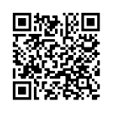 Stay up to date on VBA’s 
social platforms
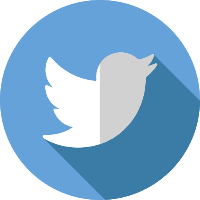 Watch videos​ on VBA’s
YouTube channel
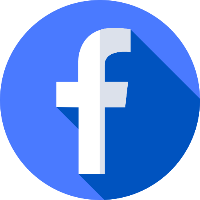 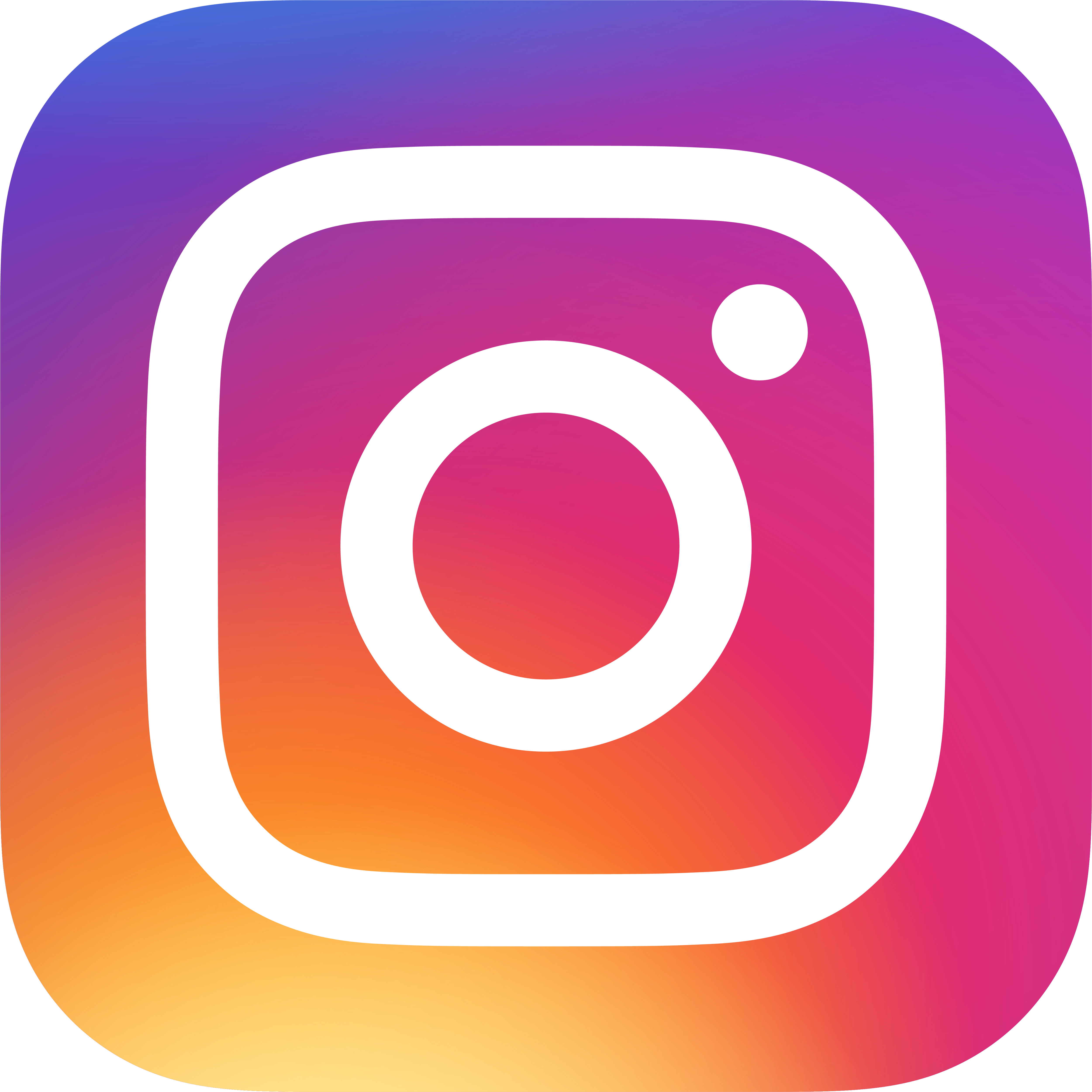 @VAVetBenefits
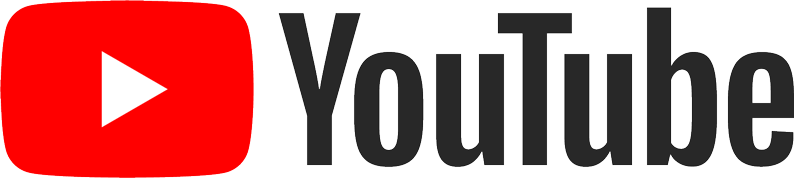 @VABenefits
@GIBillEducation
OJT/App Survey
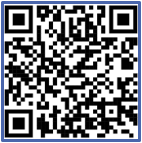 @VAVetBenefits
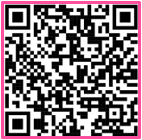 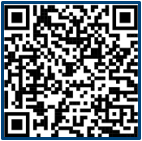 July Office Hours
July 25th = Edu Staff & State Approving Agencies

July 26th = SCOs (Same Two Sessions) 11:00am & 1:00pm

July 27th = SCOs (Same Two Sessions) 11:00am & 1:00pm 

~ Eastern Time ~
Your Personal Email Calendars Must Calculate Any Time Zone Differences

You must be registered in GovDelivery to receive all Office Hours Announcements!